Гімн Природі та Людині
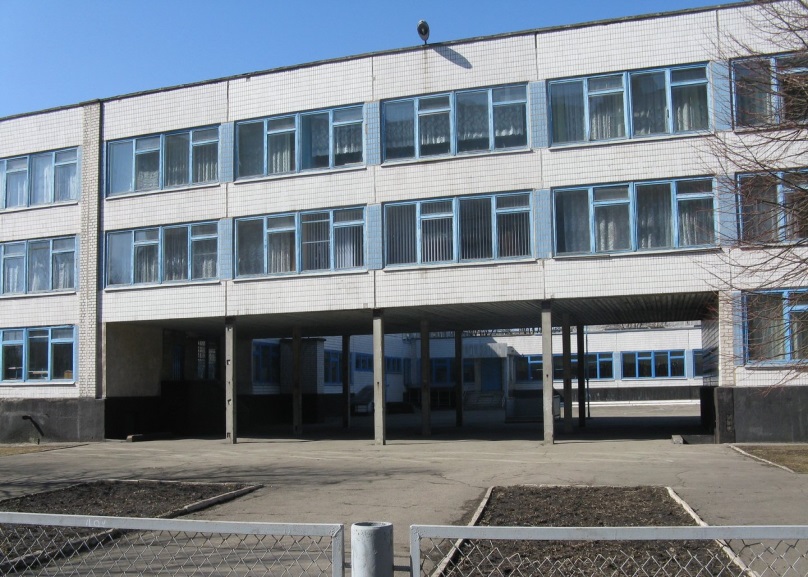 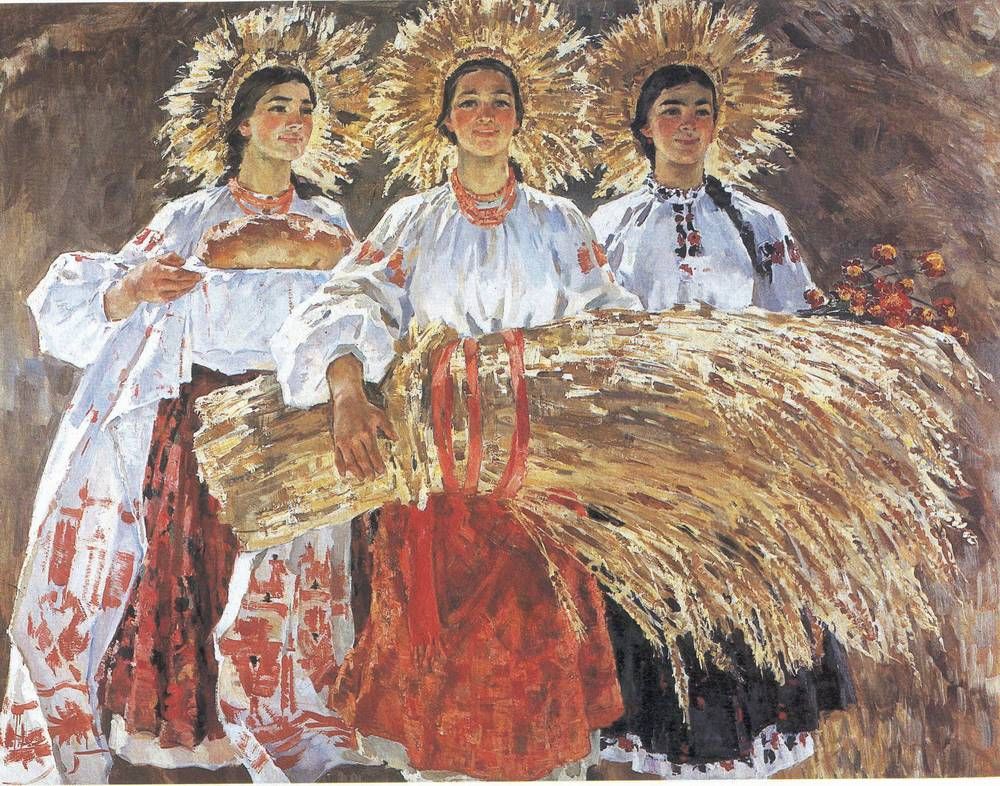 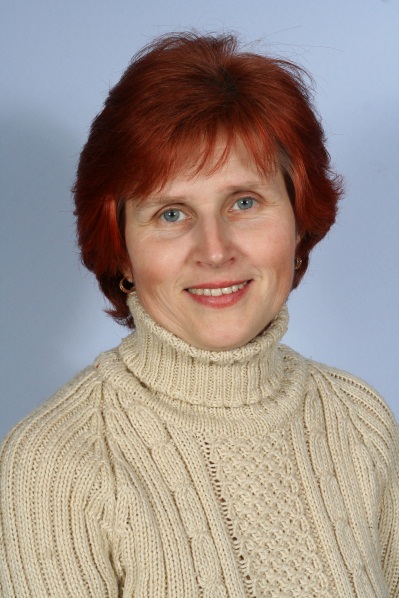 2013
1
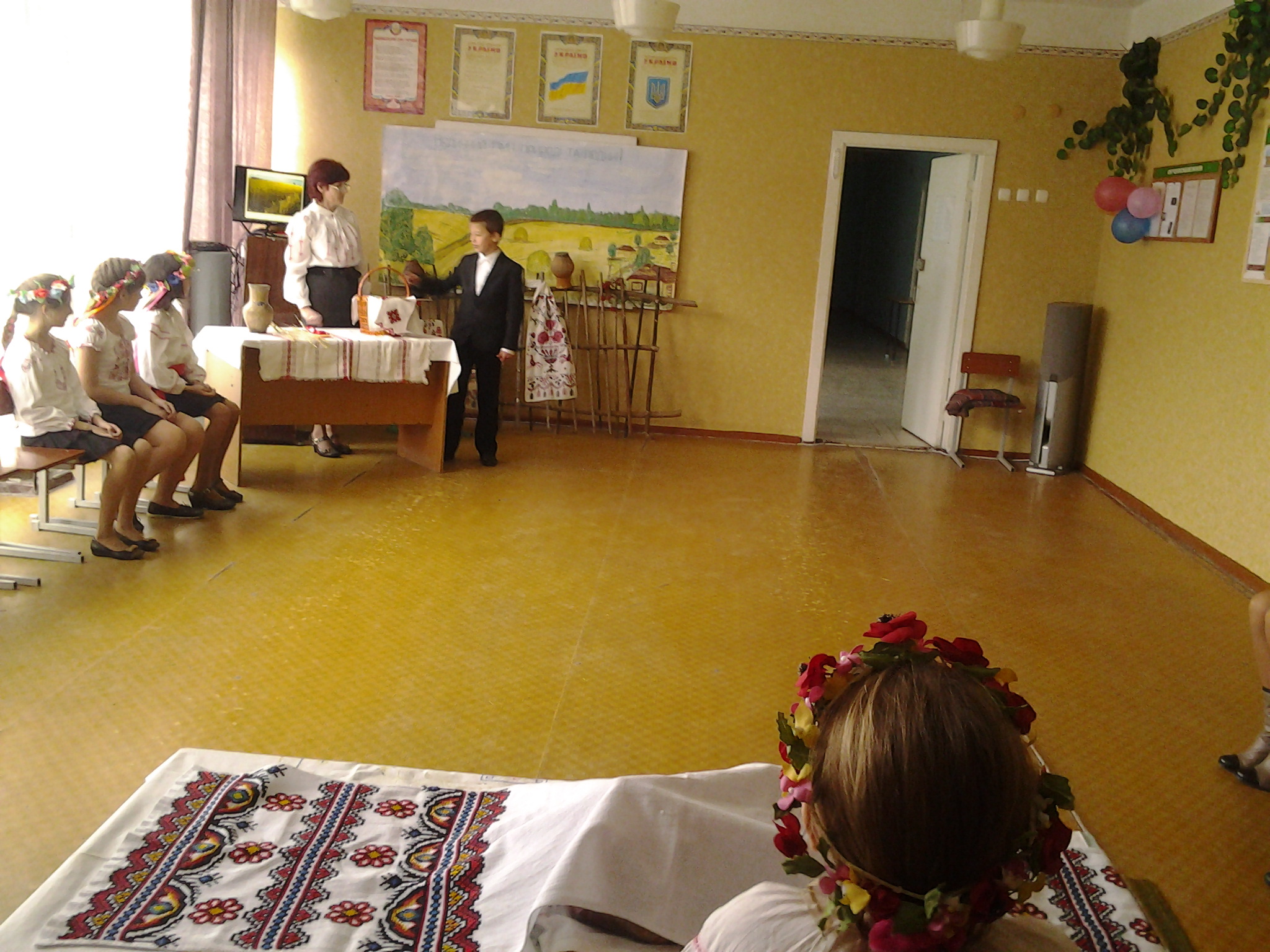 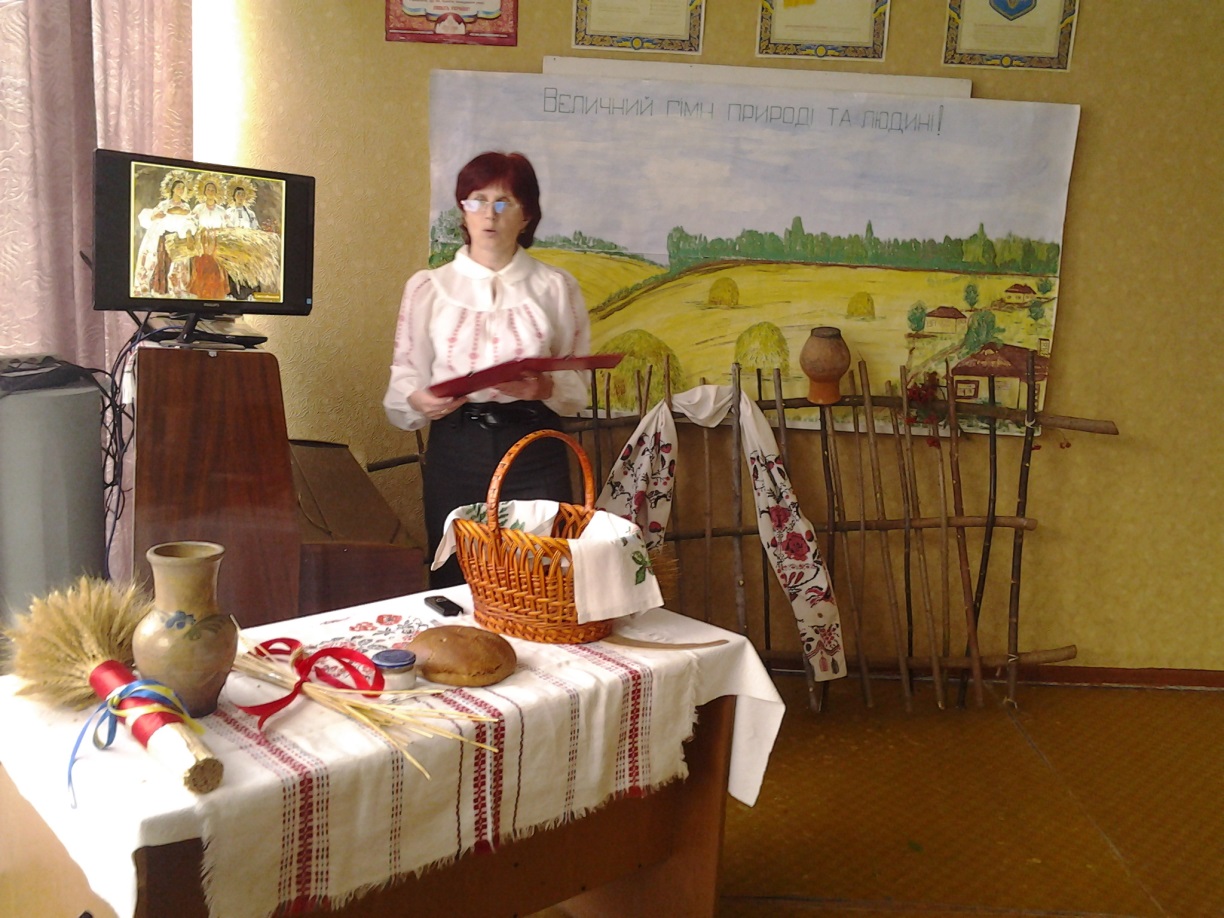 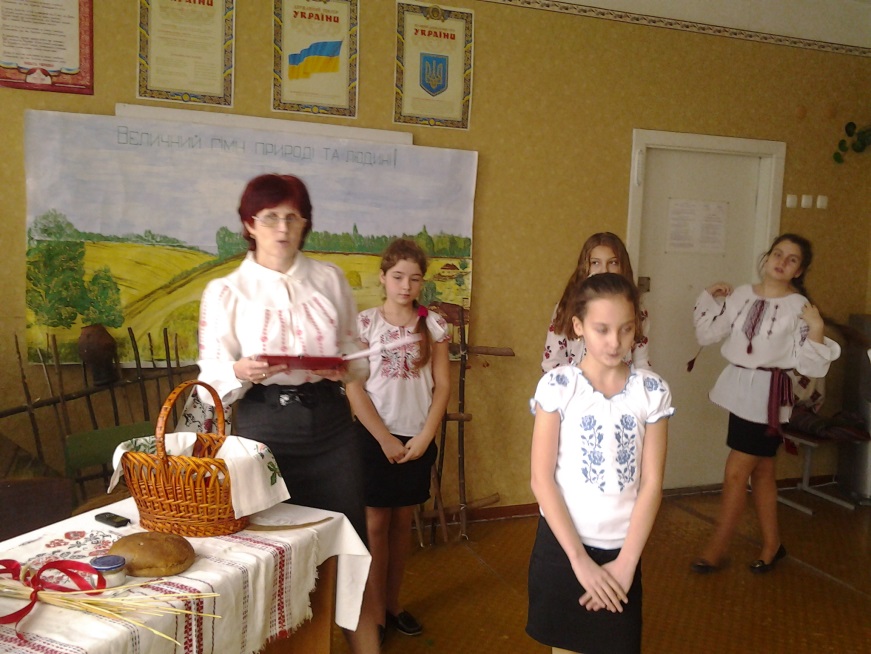 Найдревніша професія на землі –
 професія хлібороба
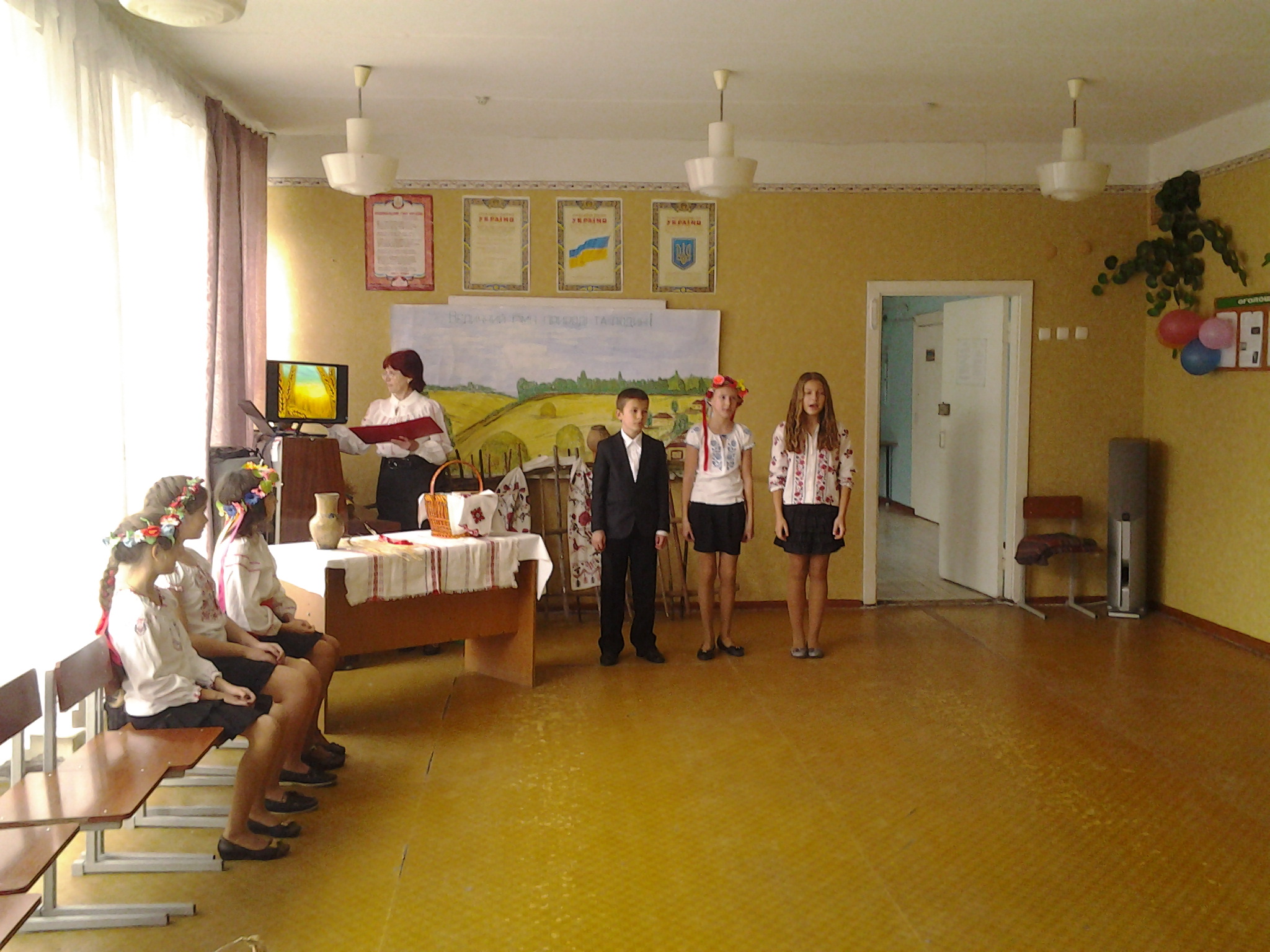 День сьогодні урочистий,
Колосок дозрів пшеничний.
Низько голову схиляє,
На жнива усіх склика.
2
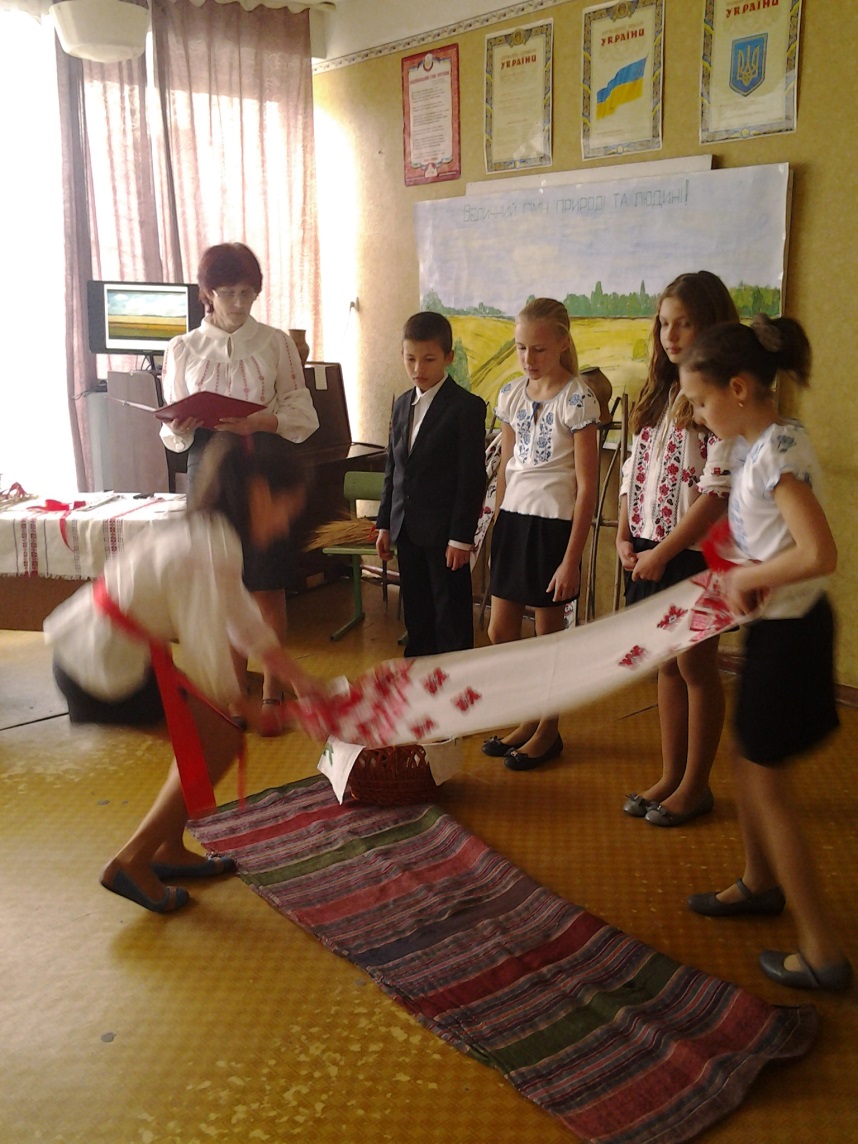 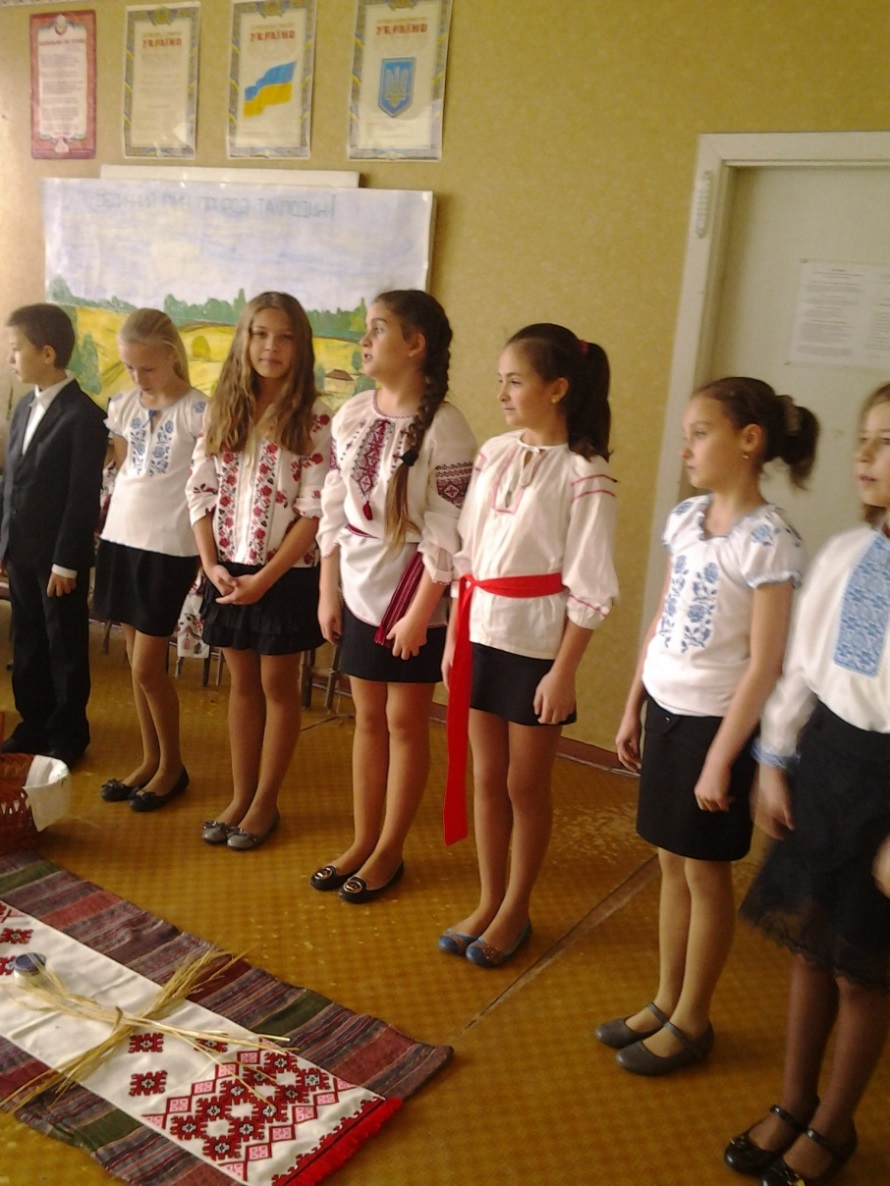 Зажинковий хрест – 
символ почину жниварської пори
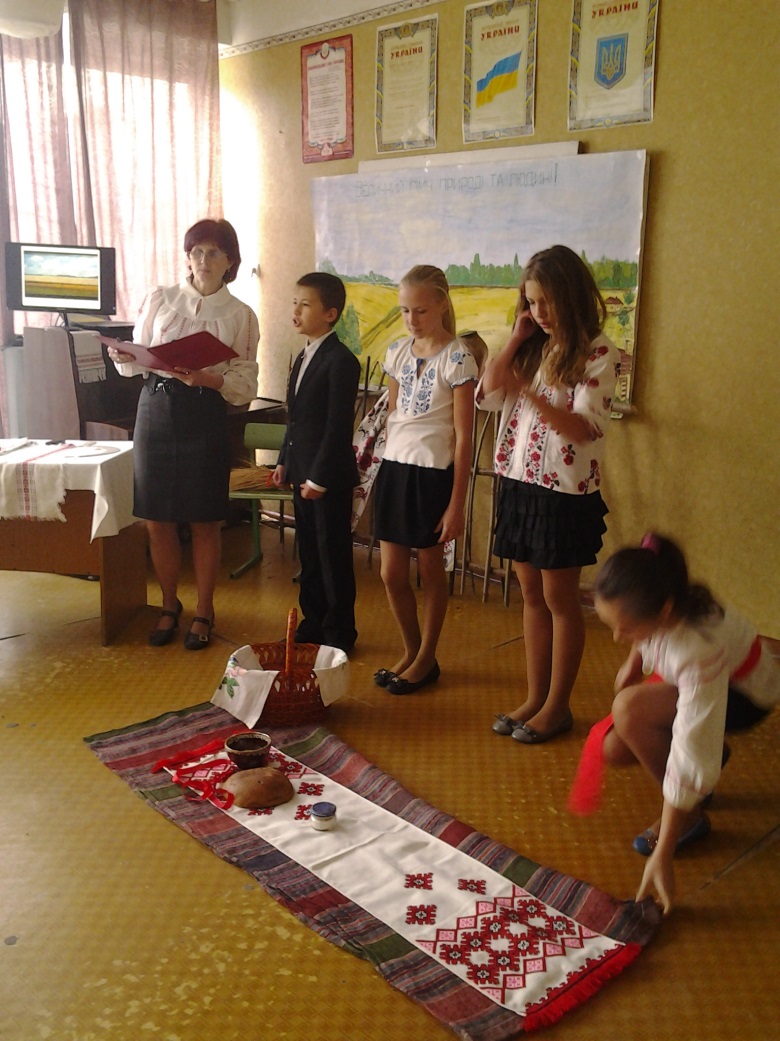 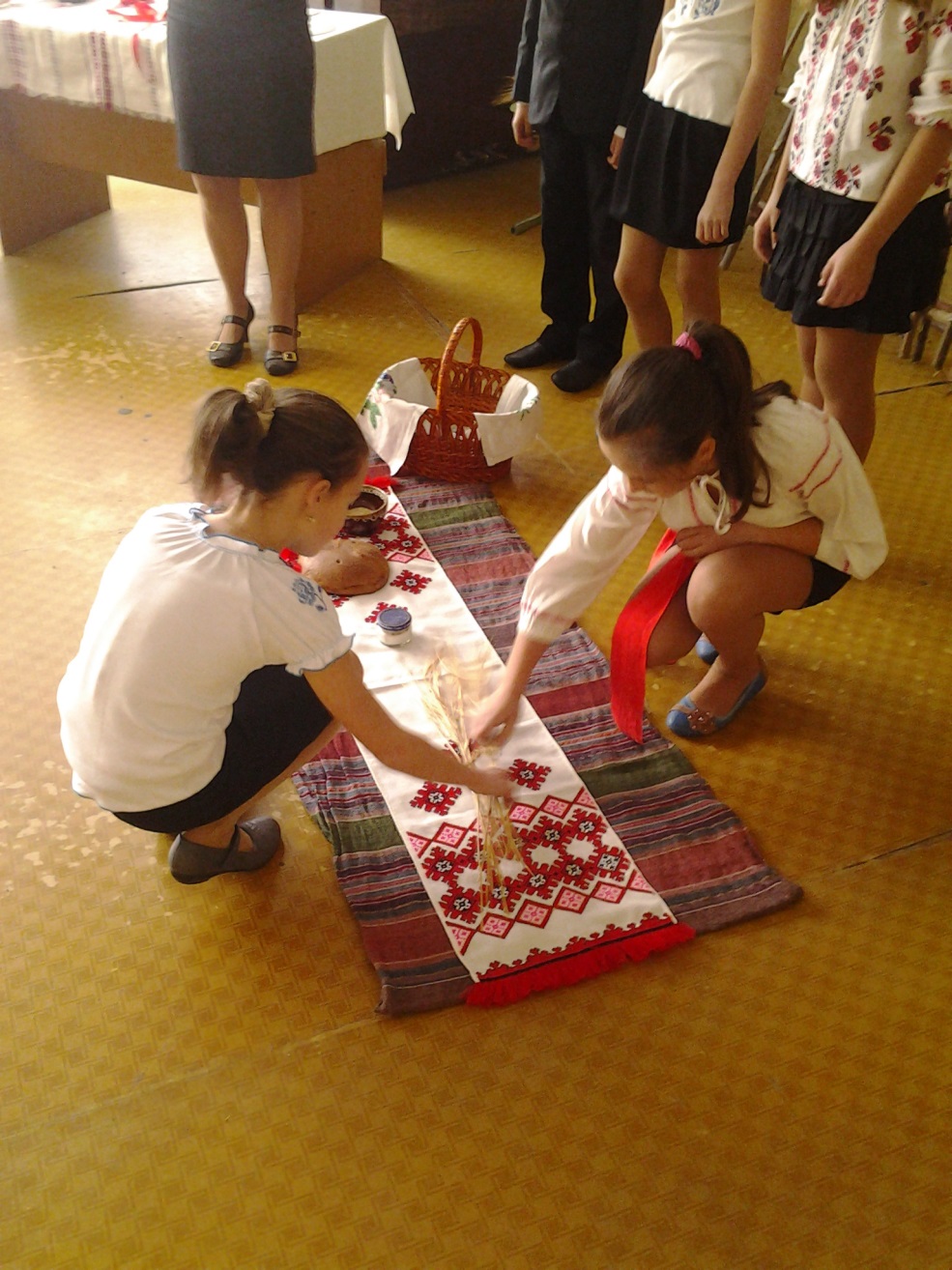 3
«Дай, Боже, легко почати, а ще легше дожати»
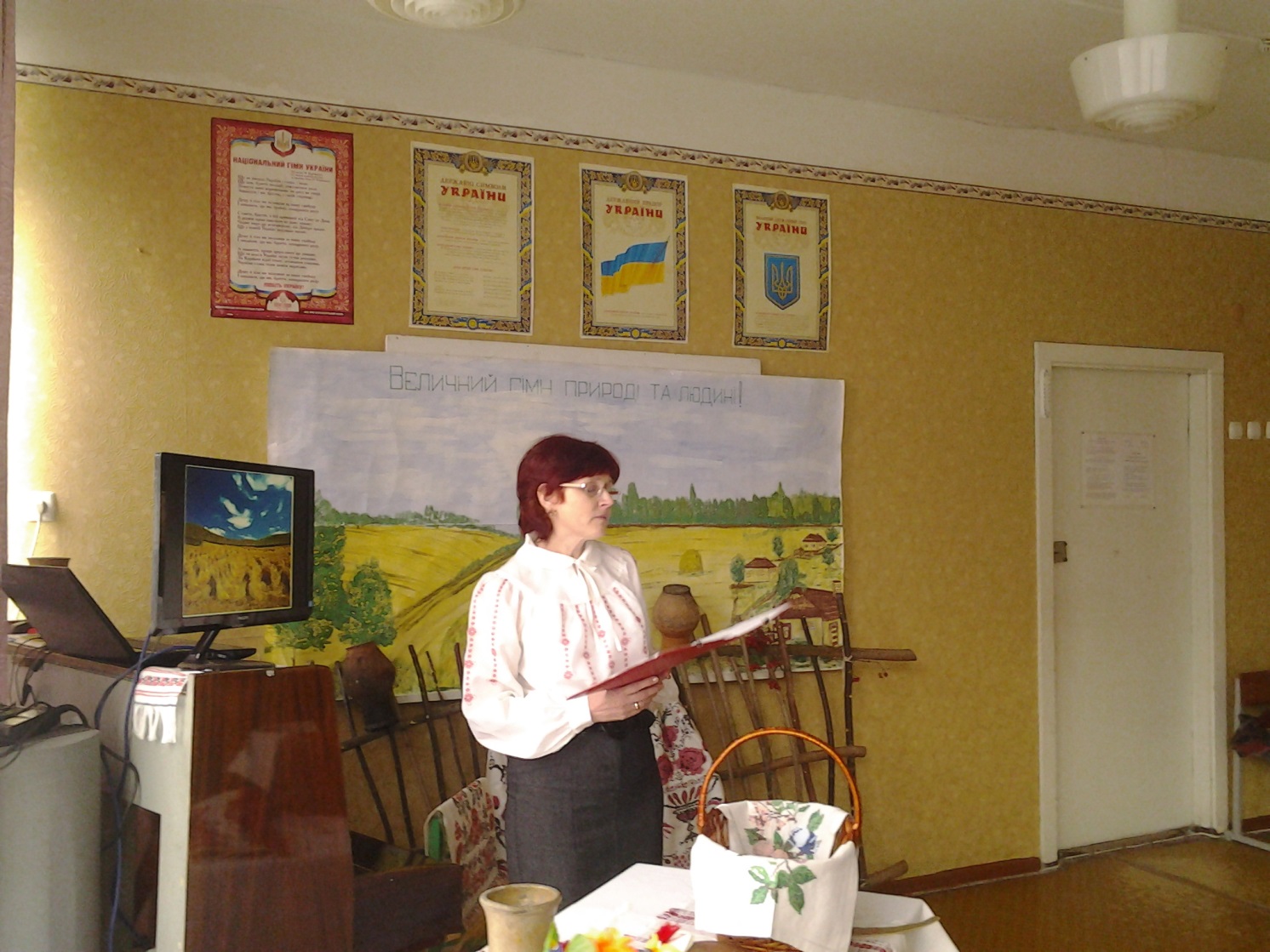 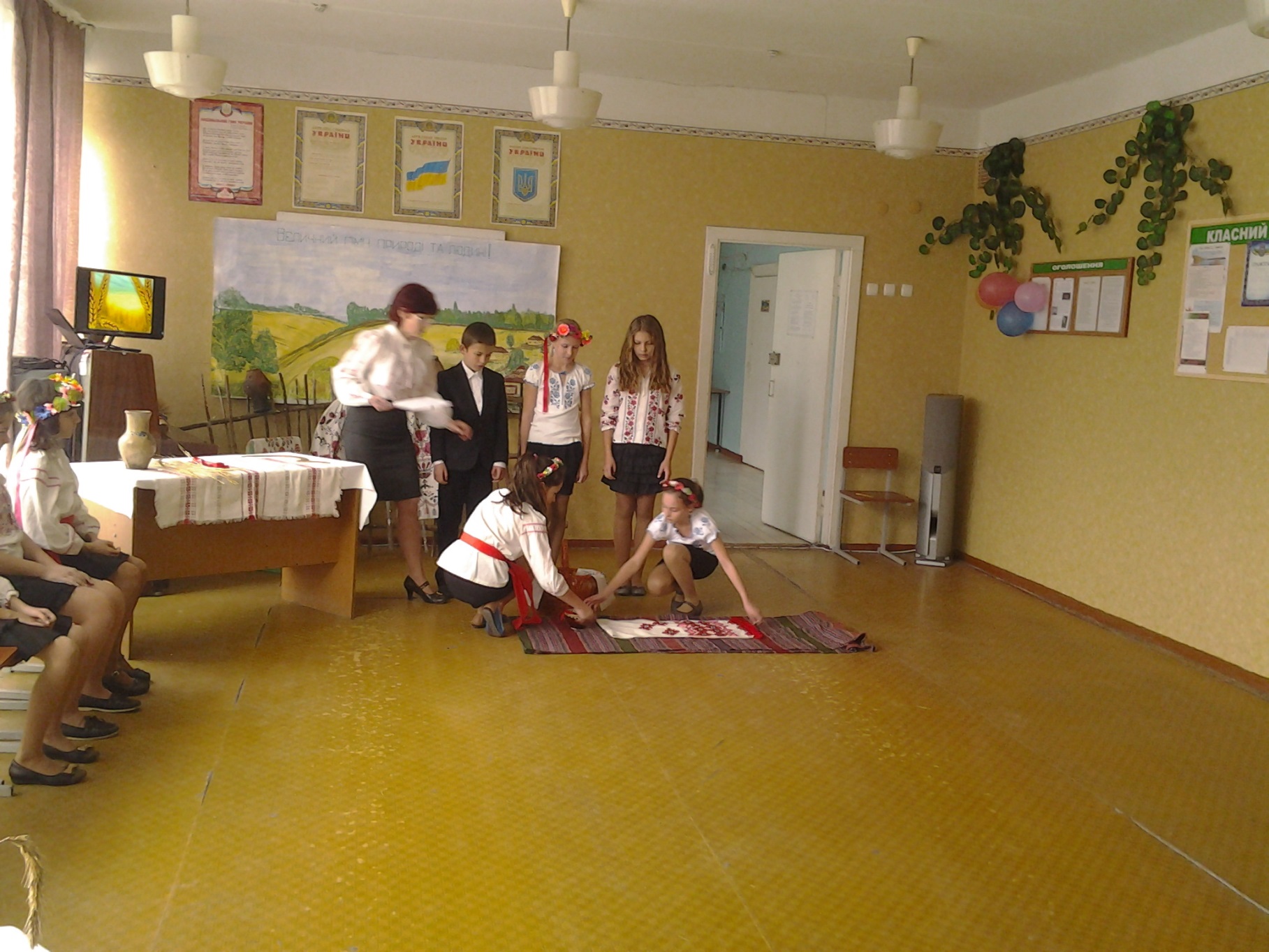 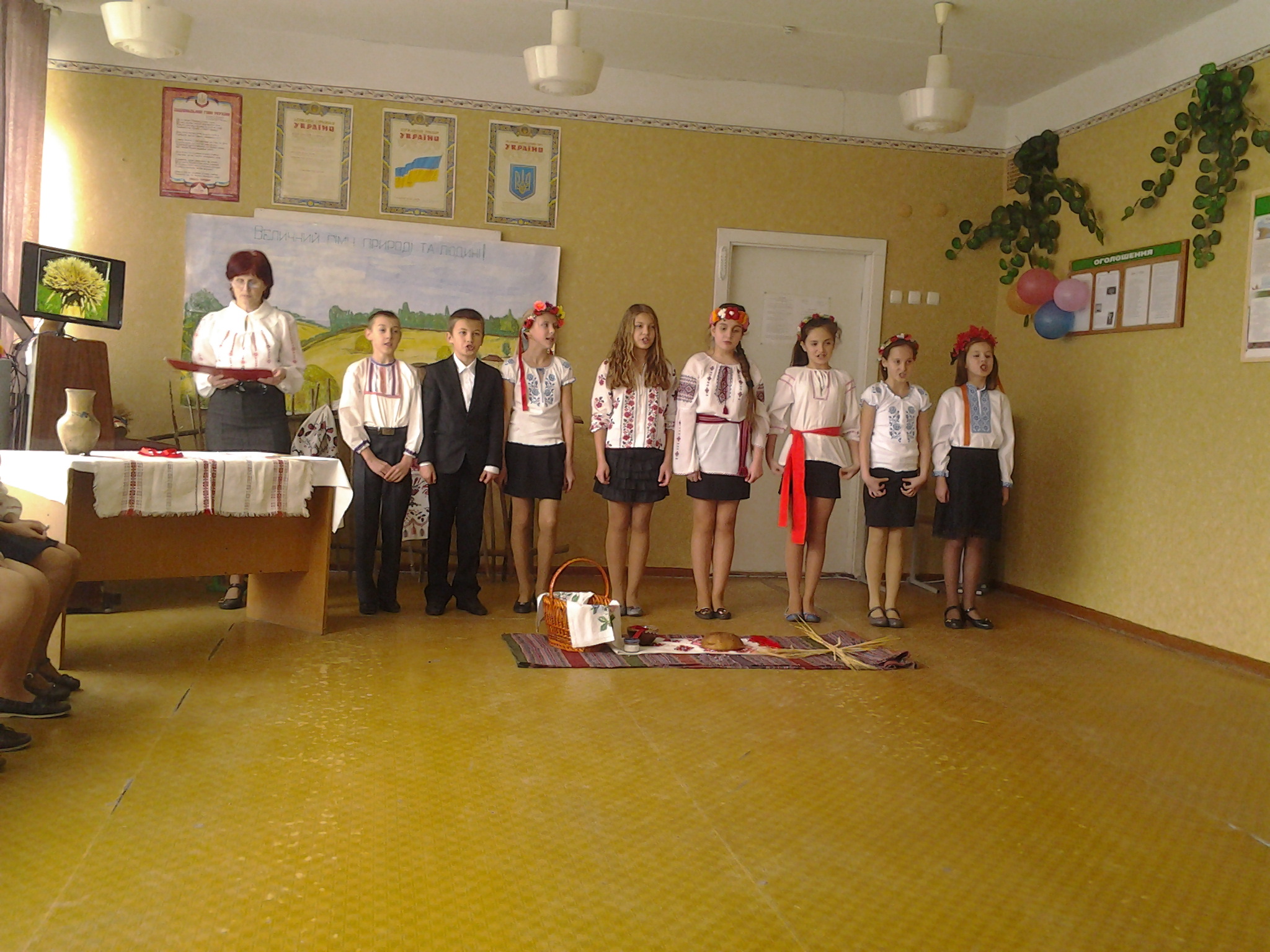 4
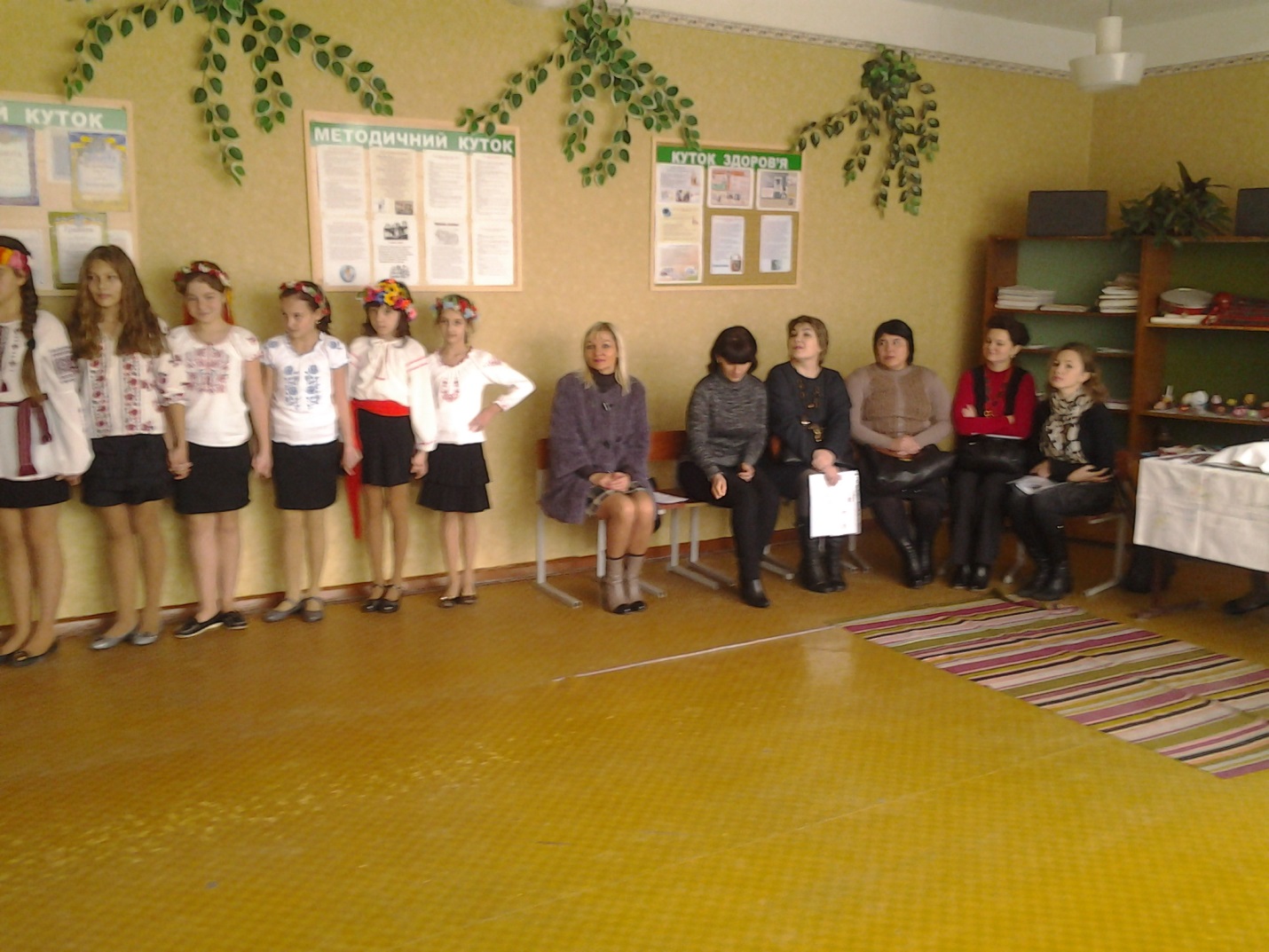 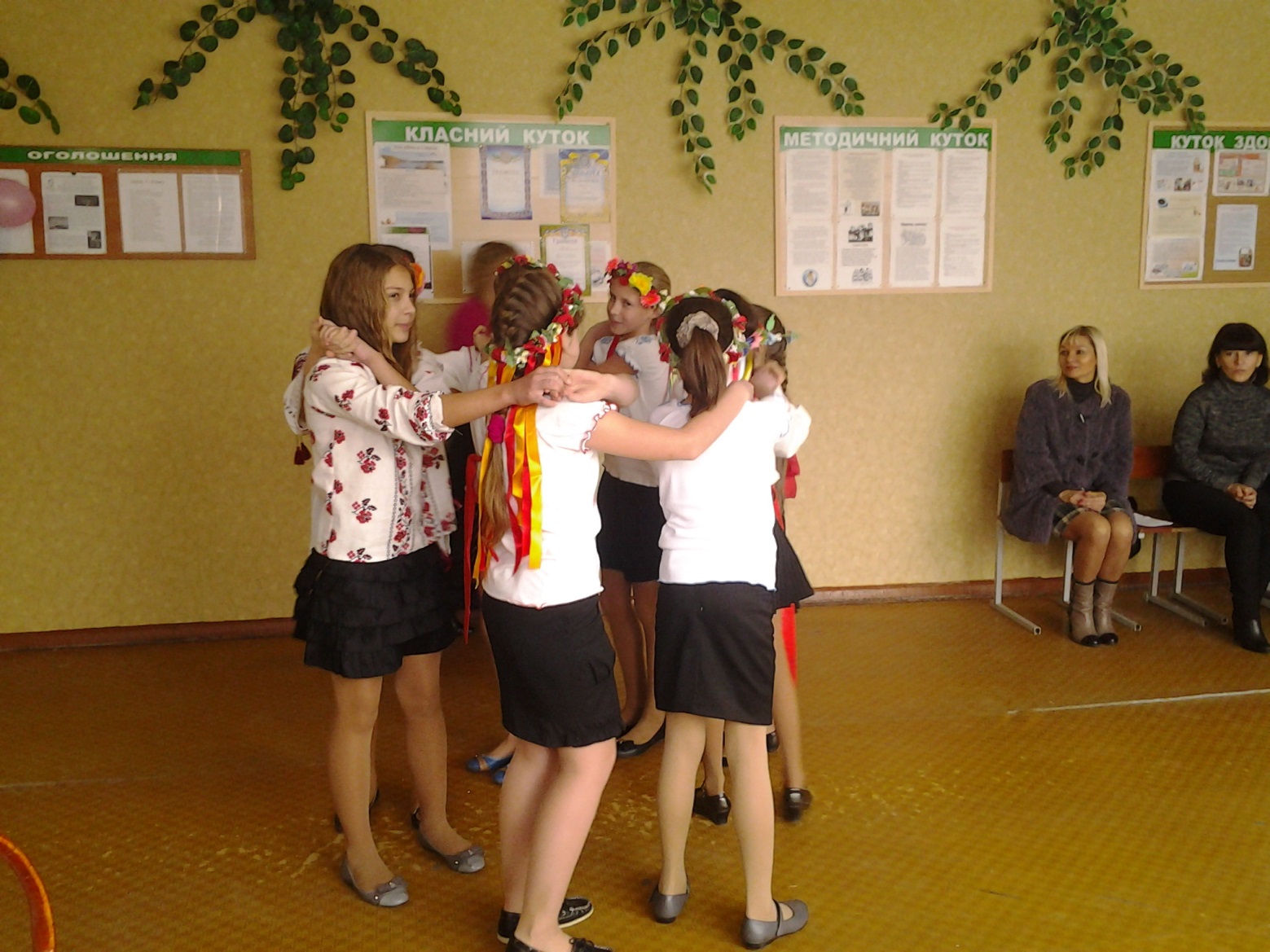 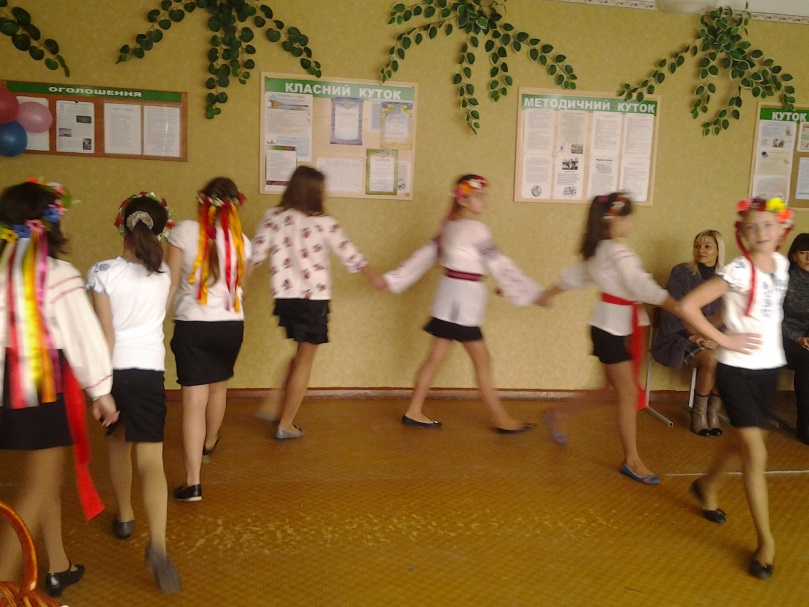 «Ой літає соколонько»
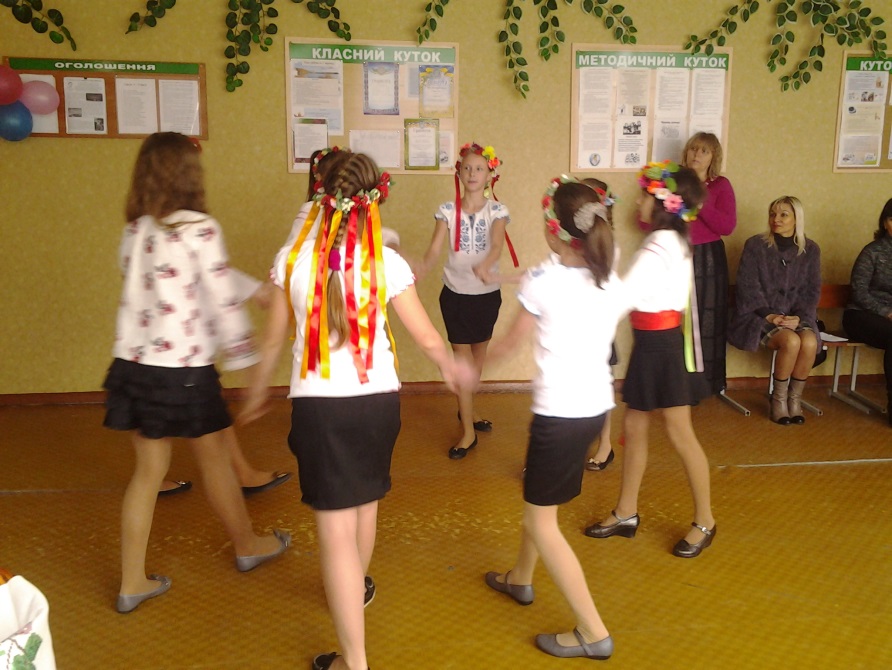 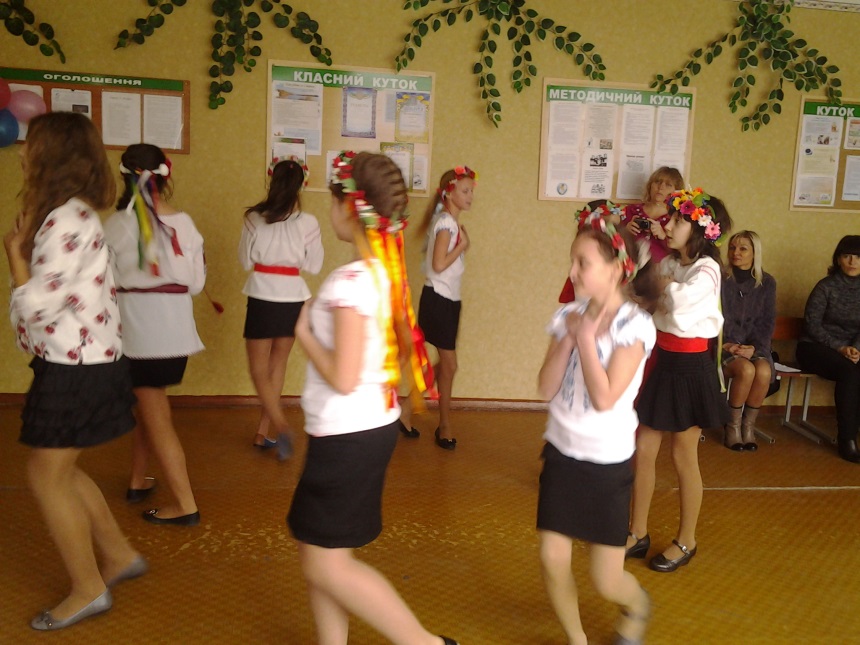 5
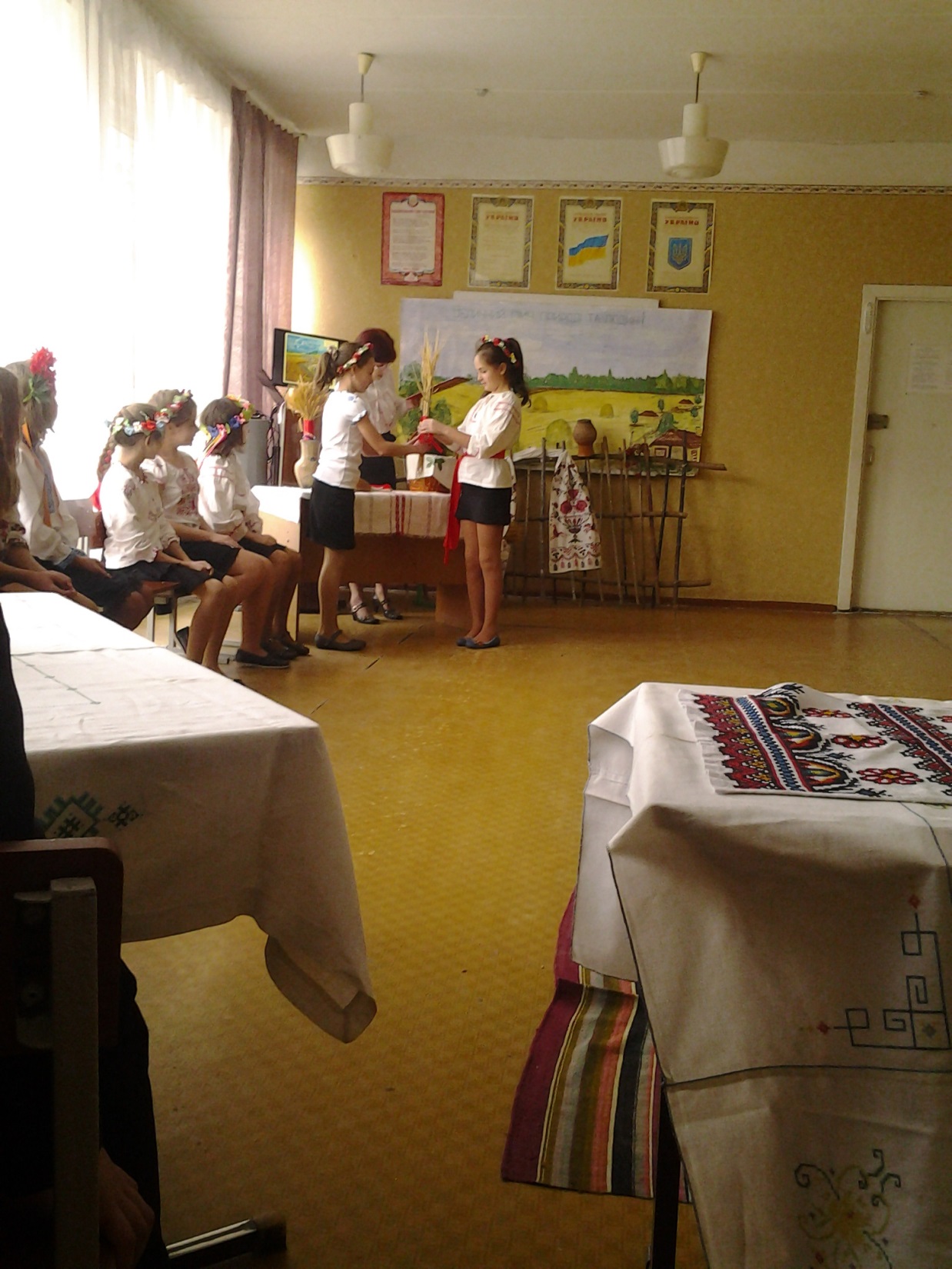 Борода наша пишна.
Це тобі, борода, хліб, сіль і вода
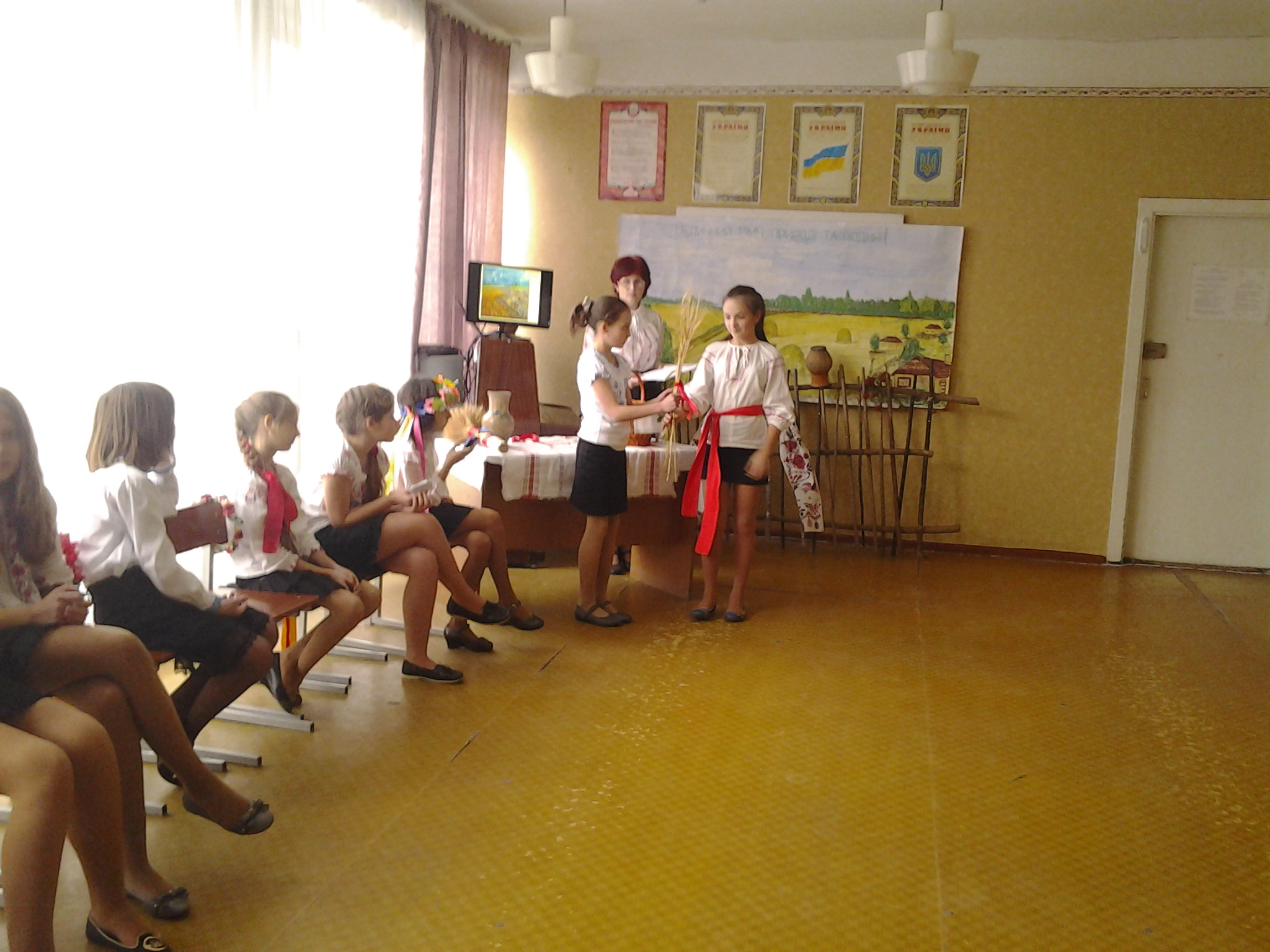 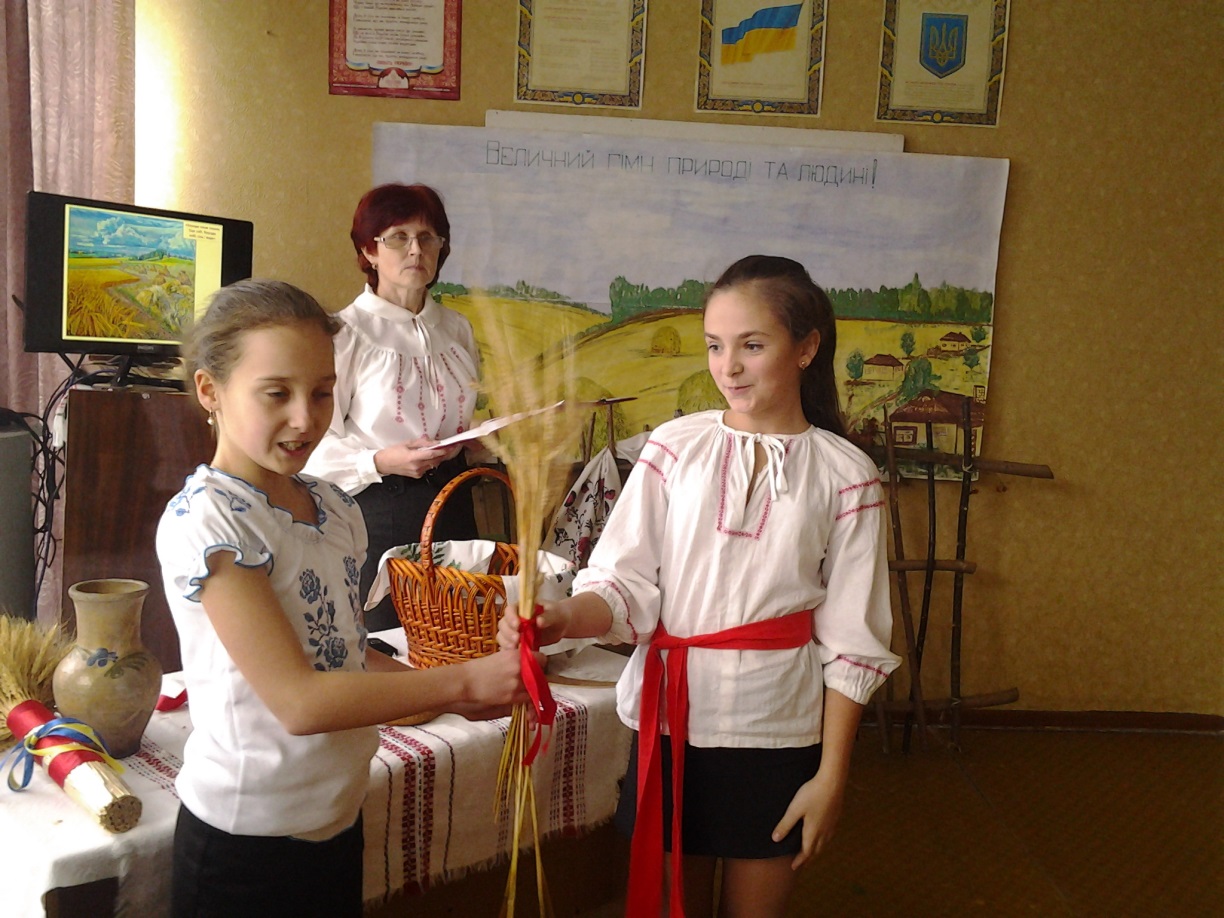 6
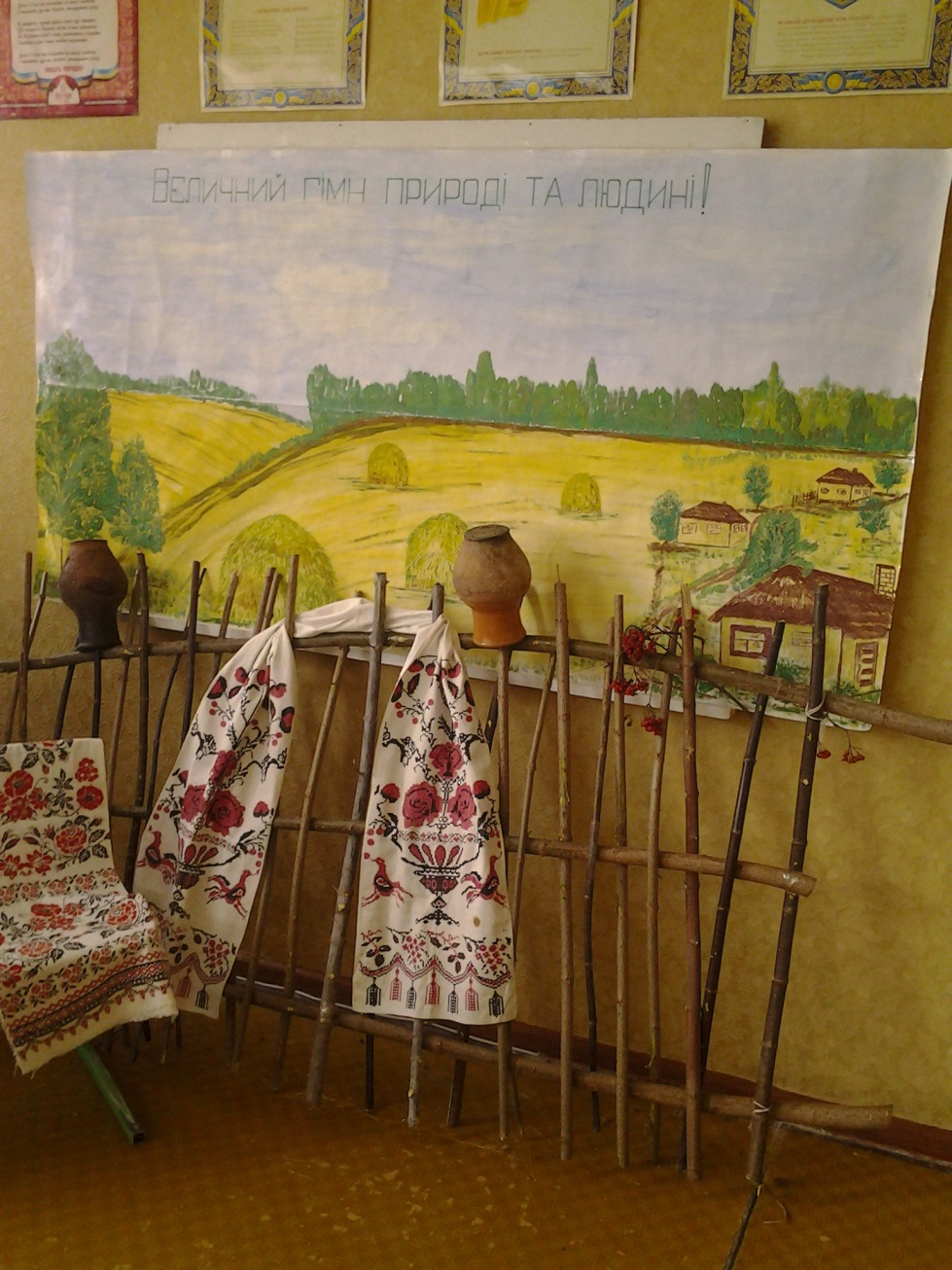 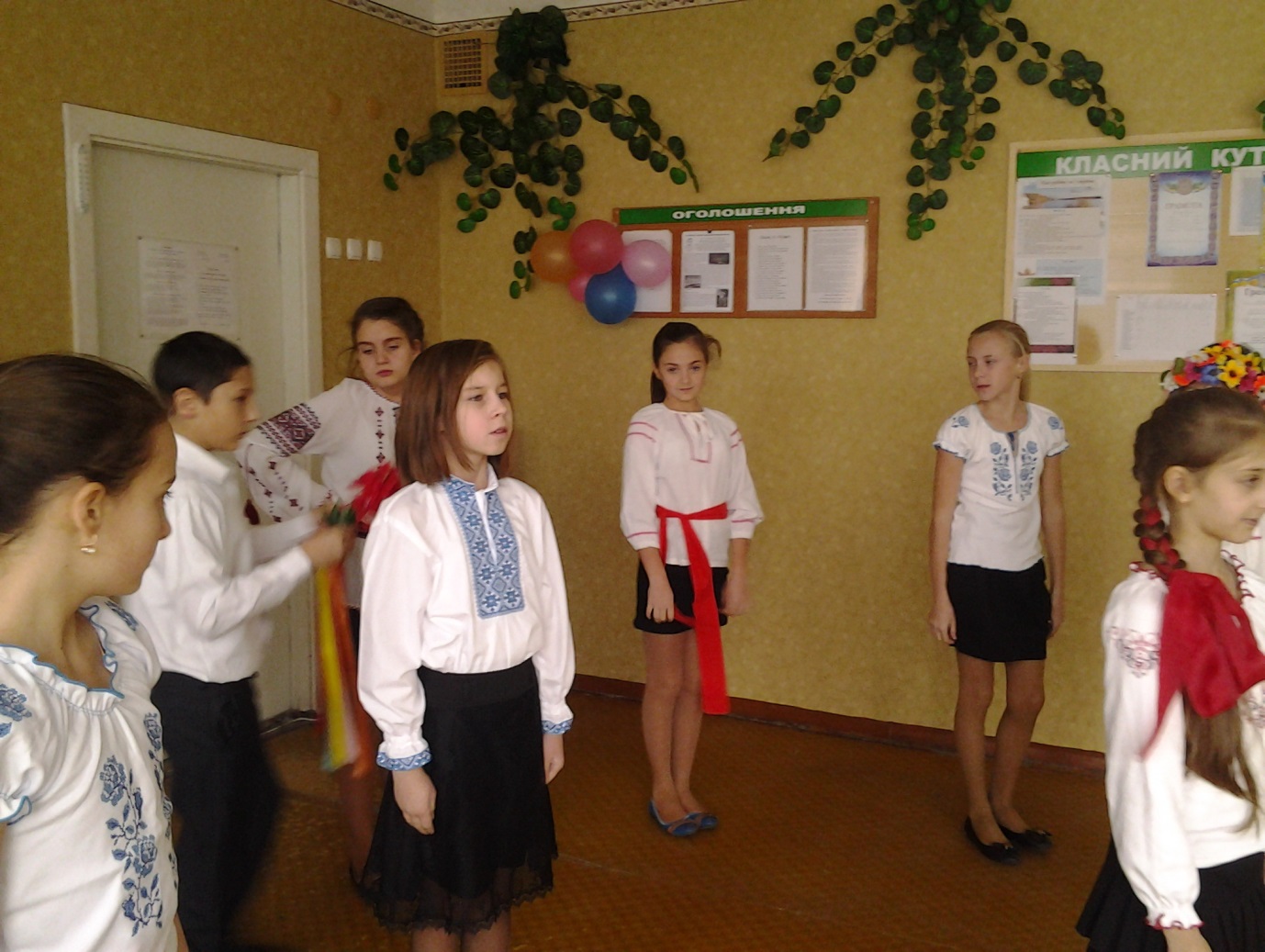 «Відчиняй, пане, ворота,
Бо  йде твоя робота»
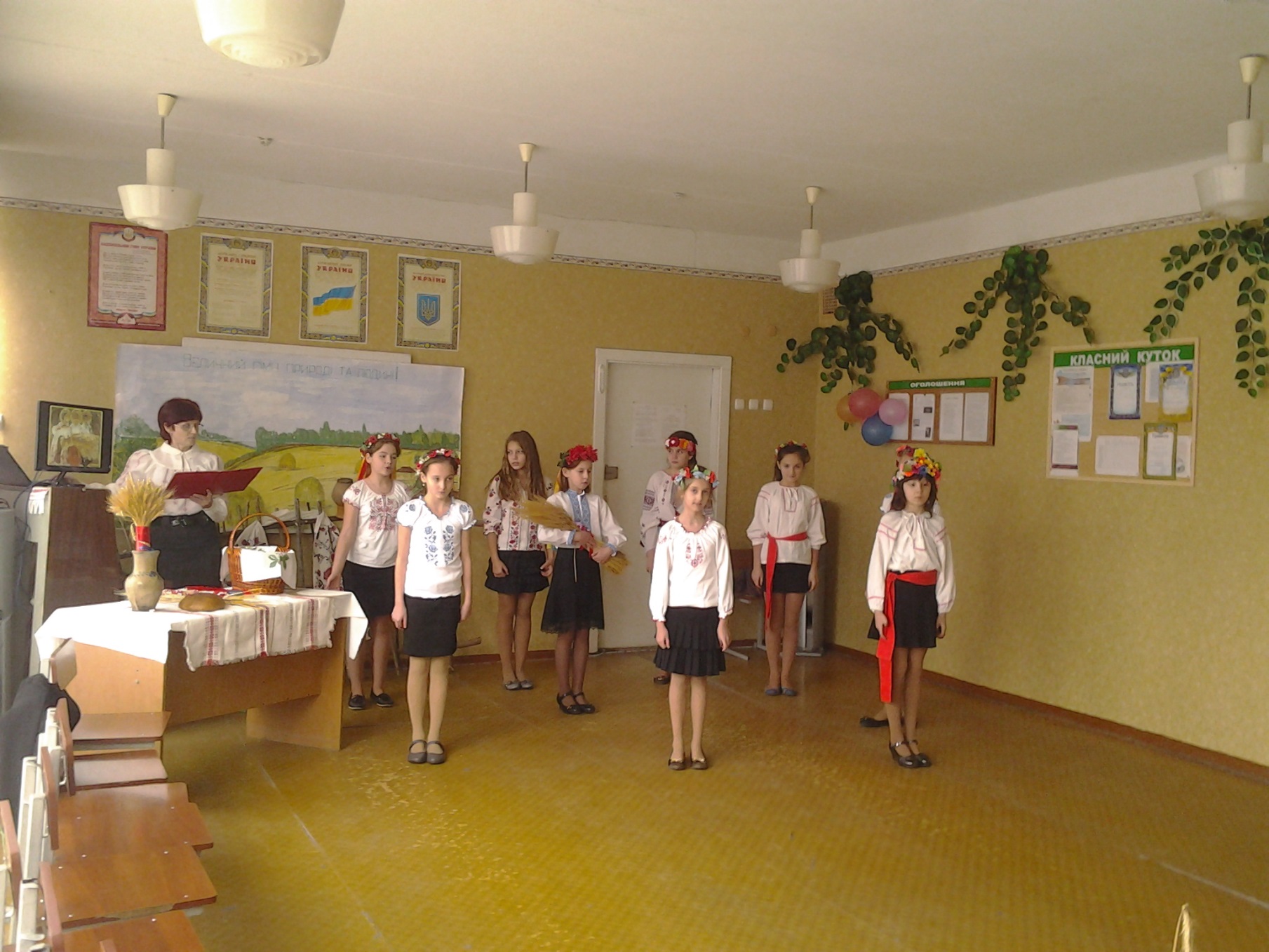 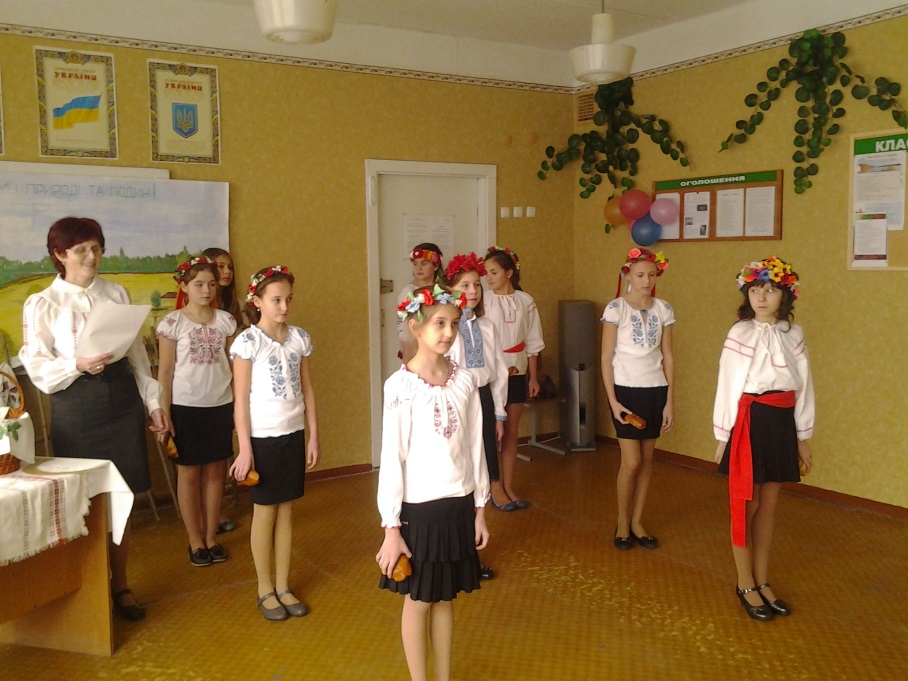 7
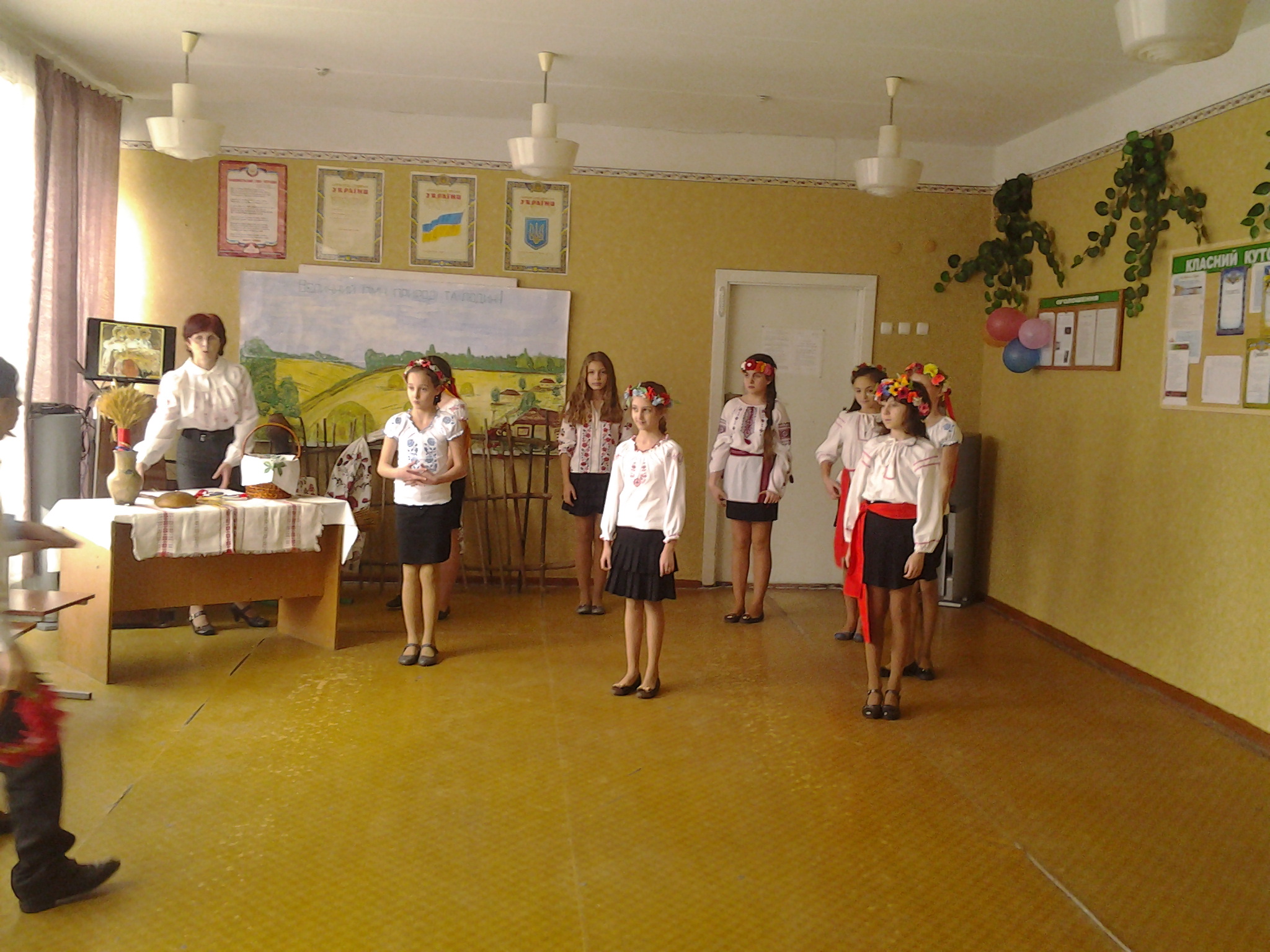 Дідух
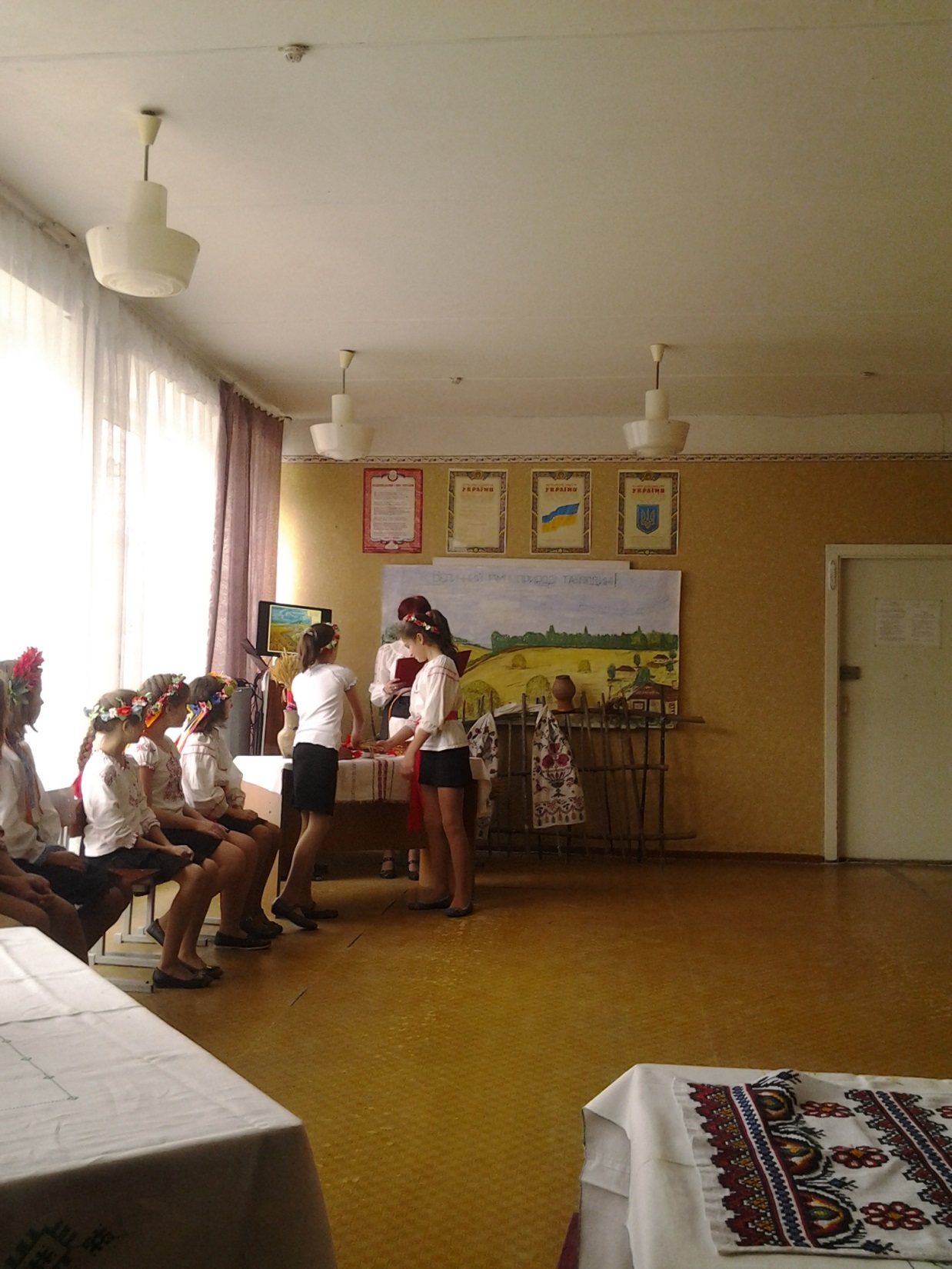 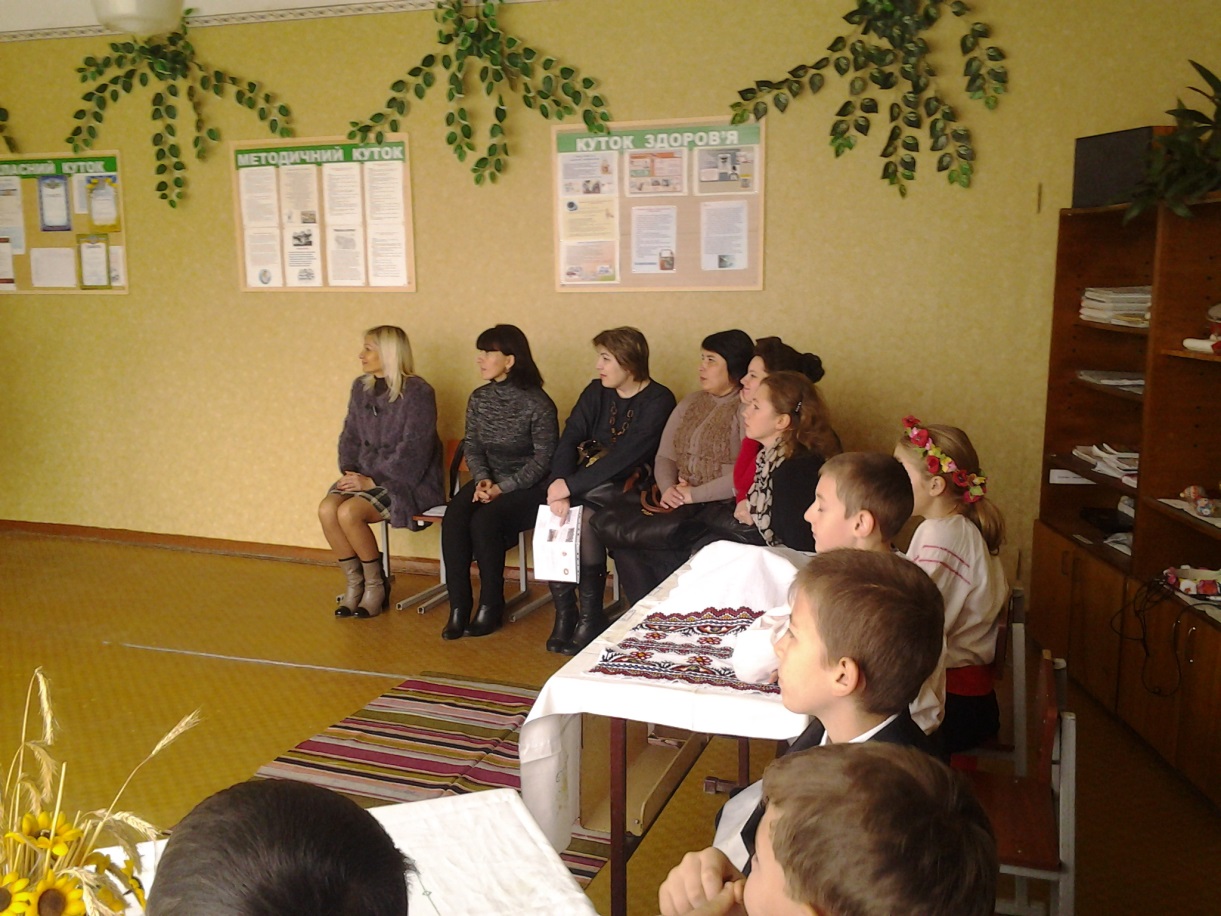 8
урочисто ставили у світлиці на покутті
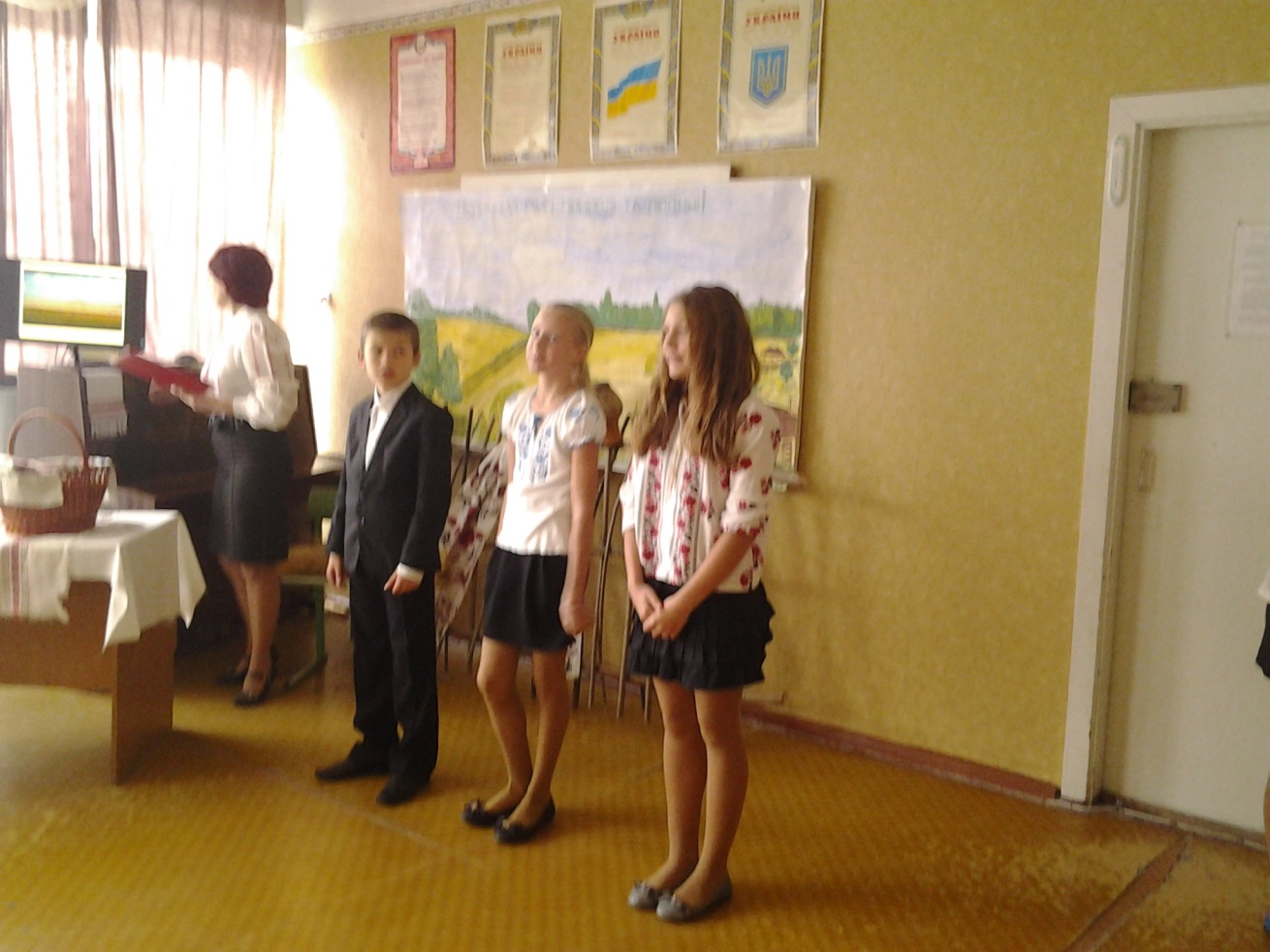 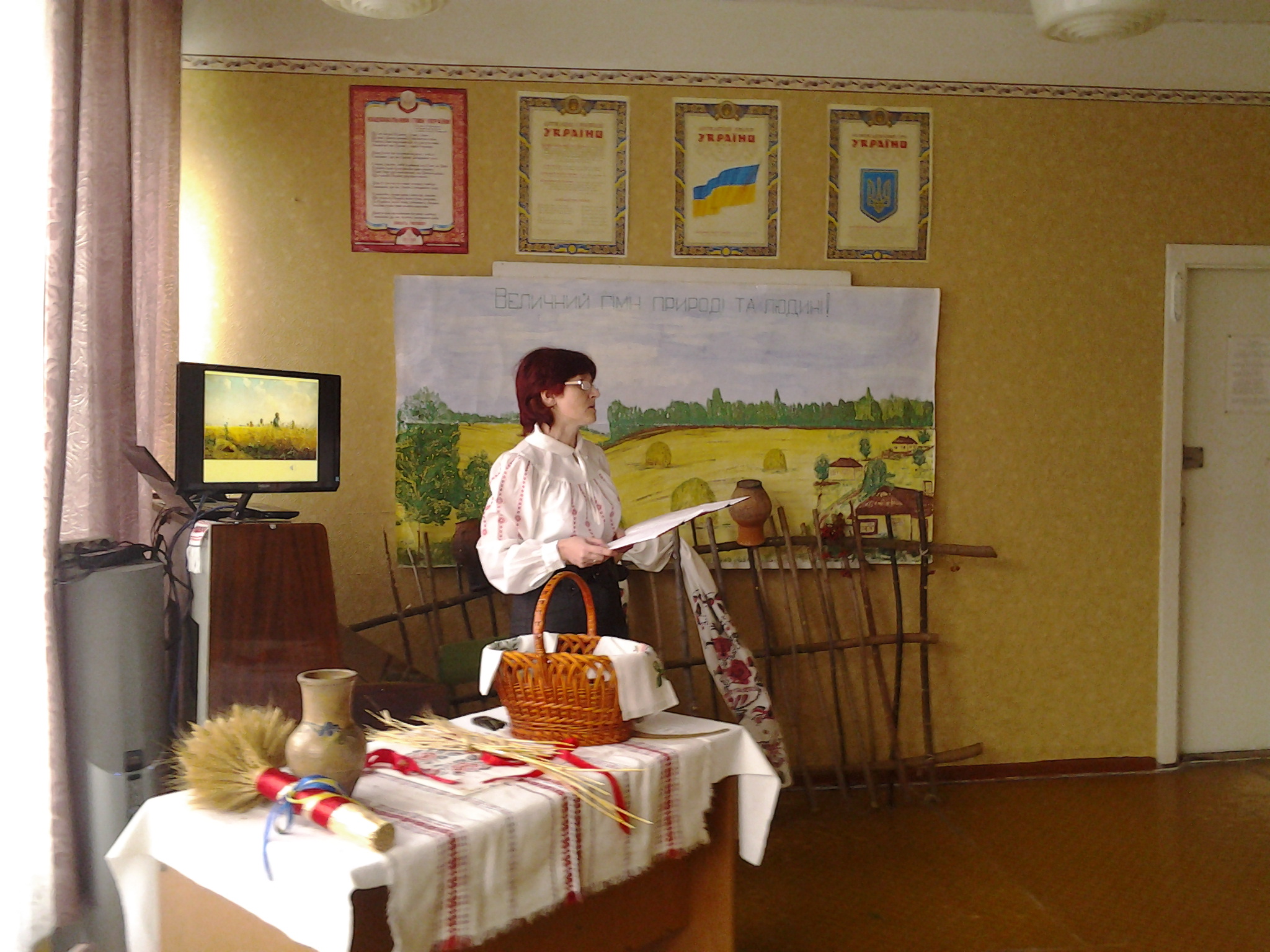 Вшанування першого снопа
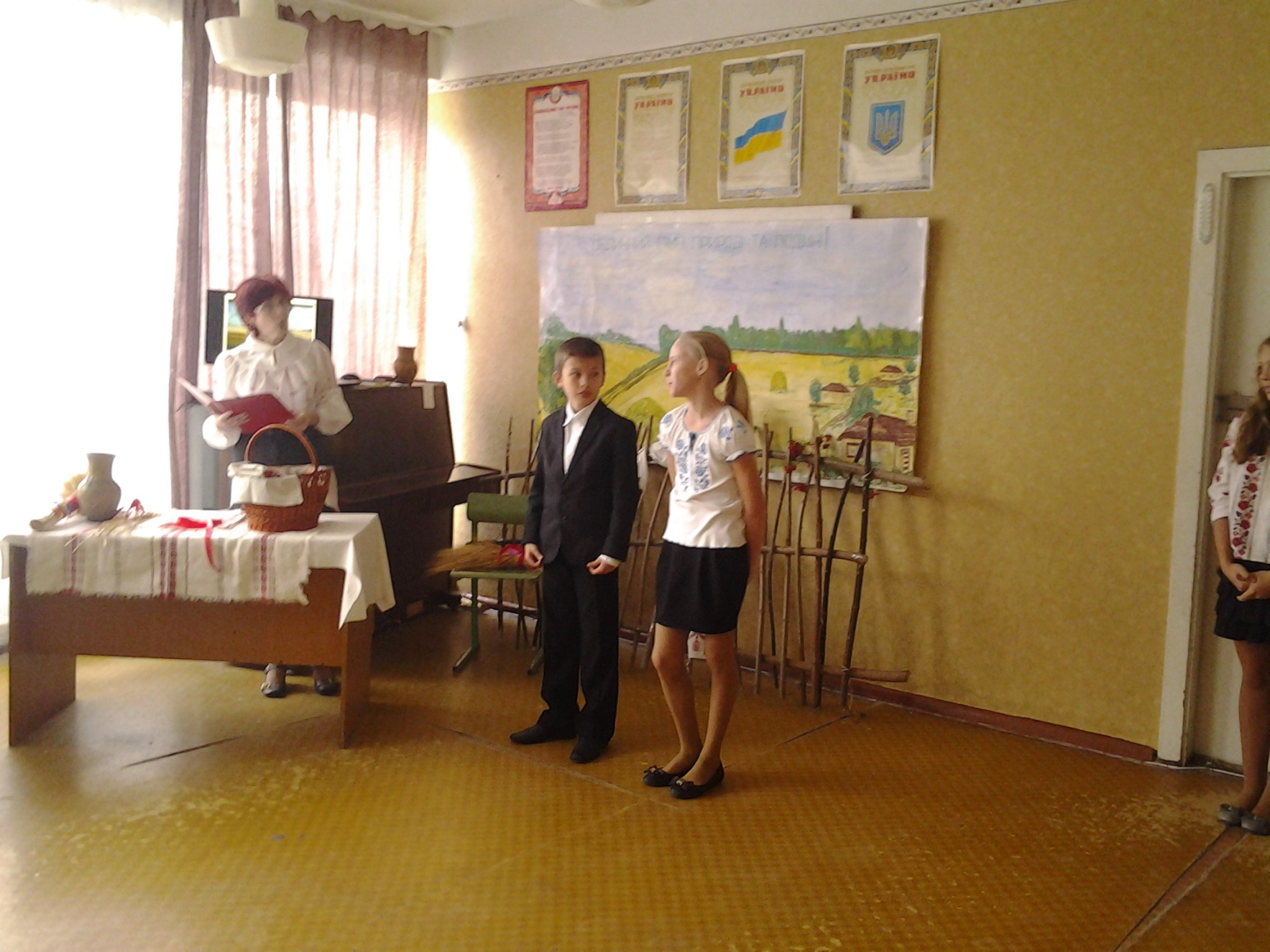 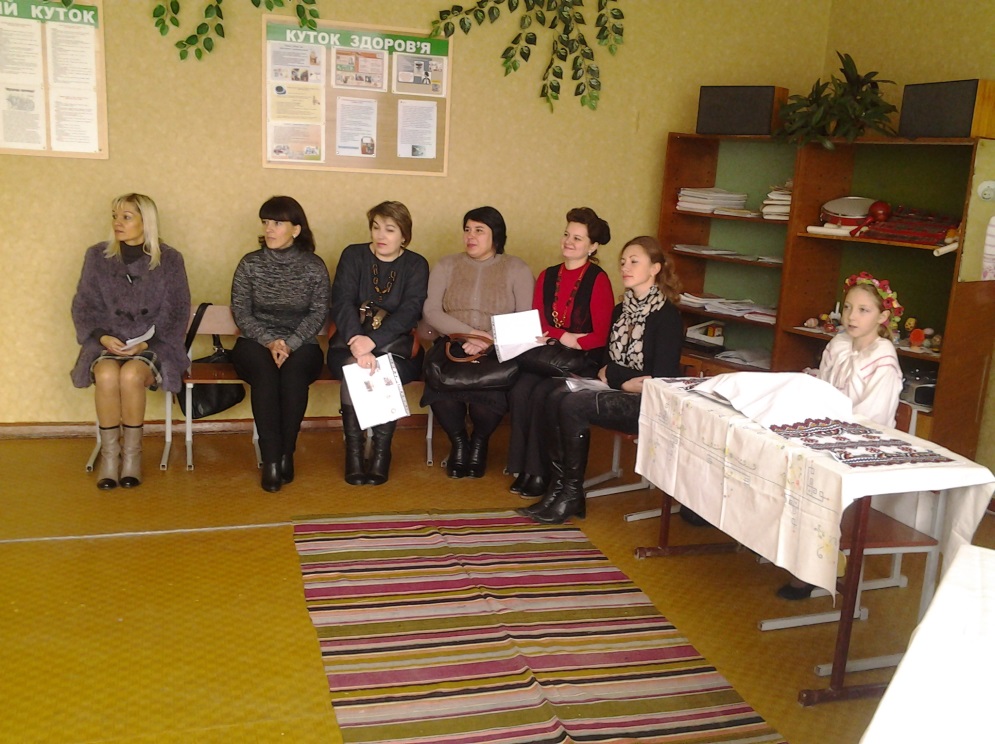 9
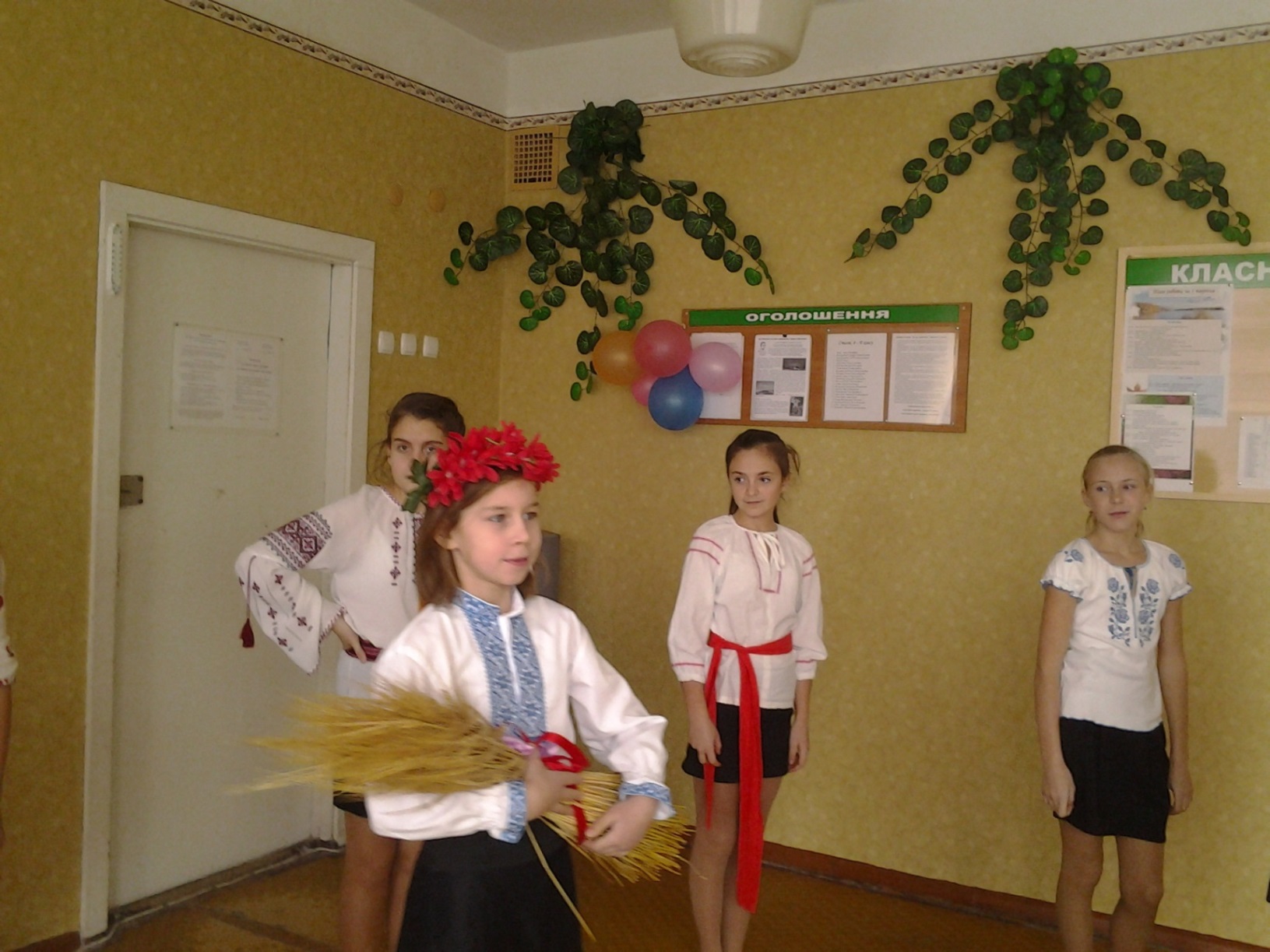 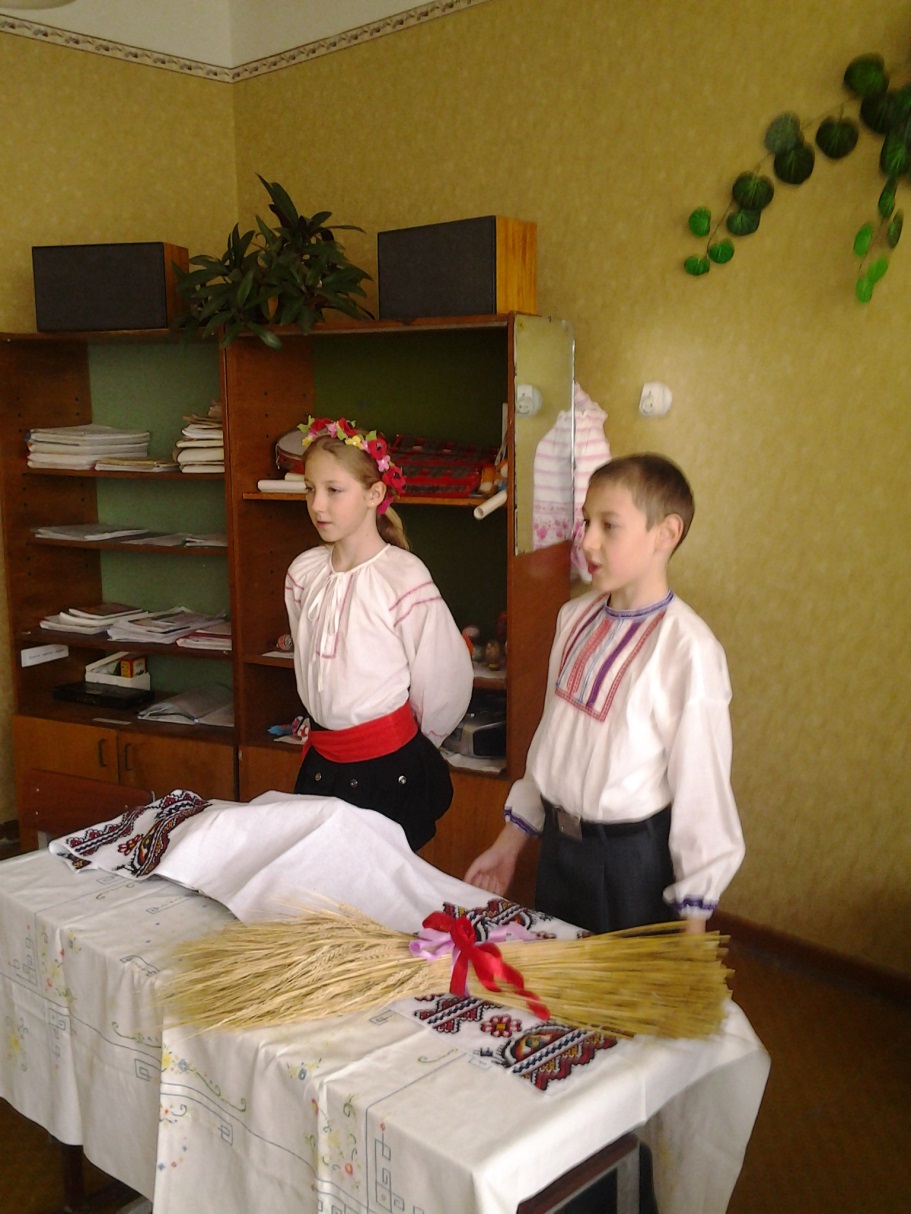 Спасибі, люди добрі, 
за роботу вашу,
за пісні і танці, 
за те, що  вшанували хліб
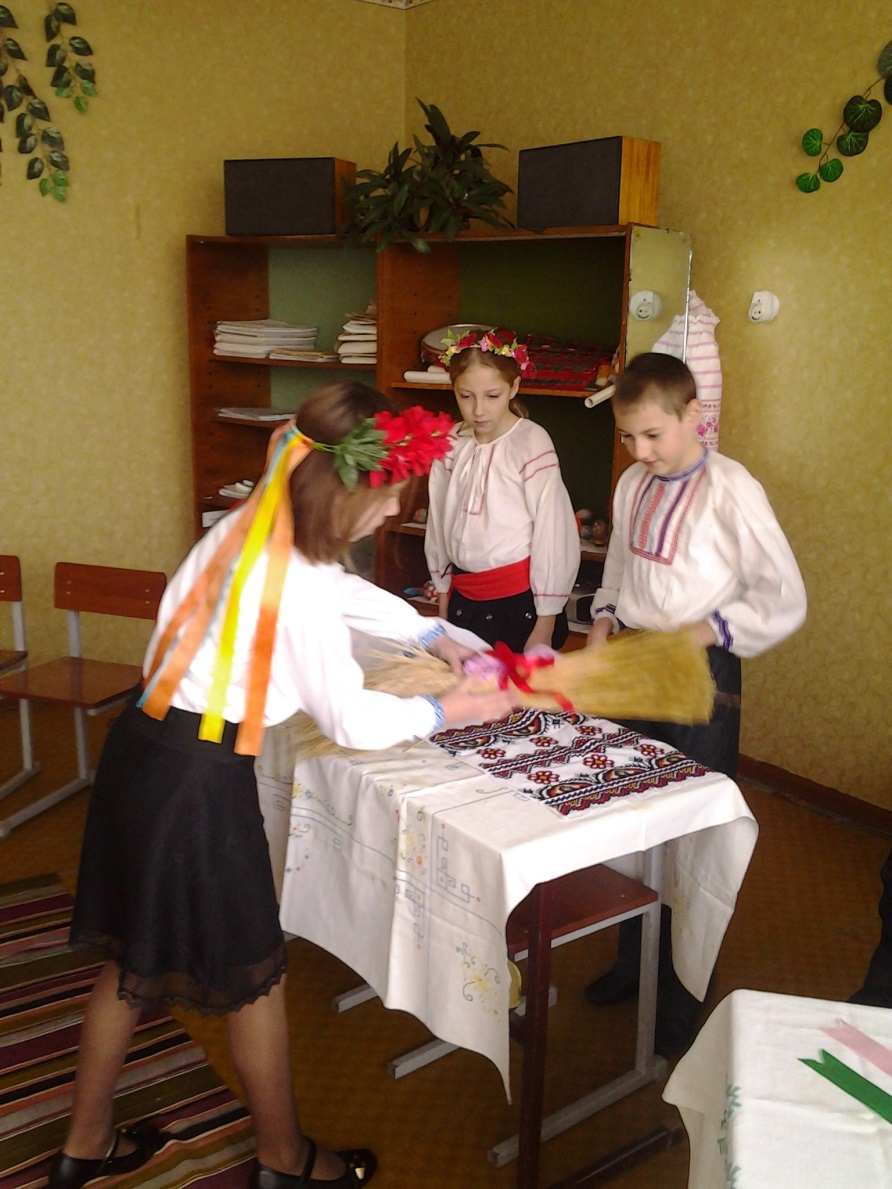 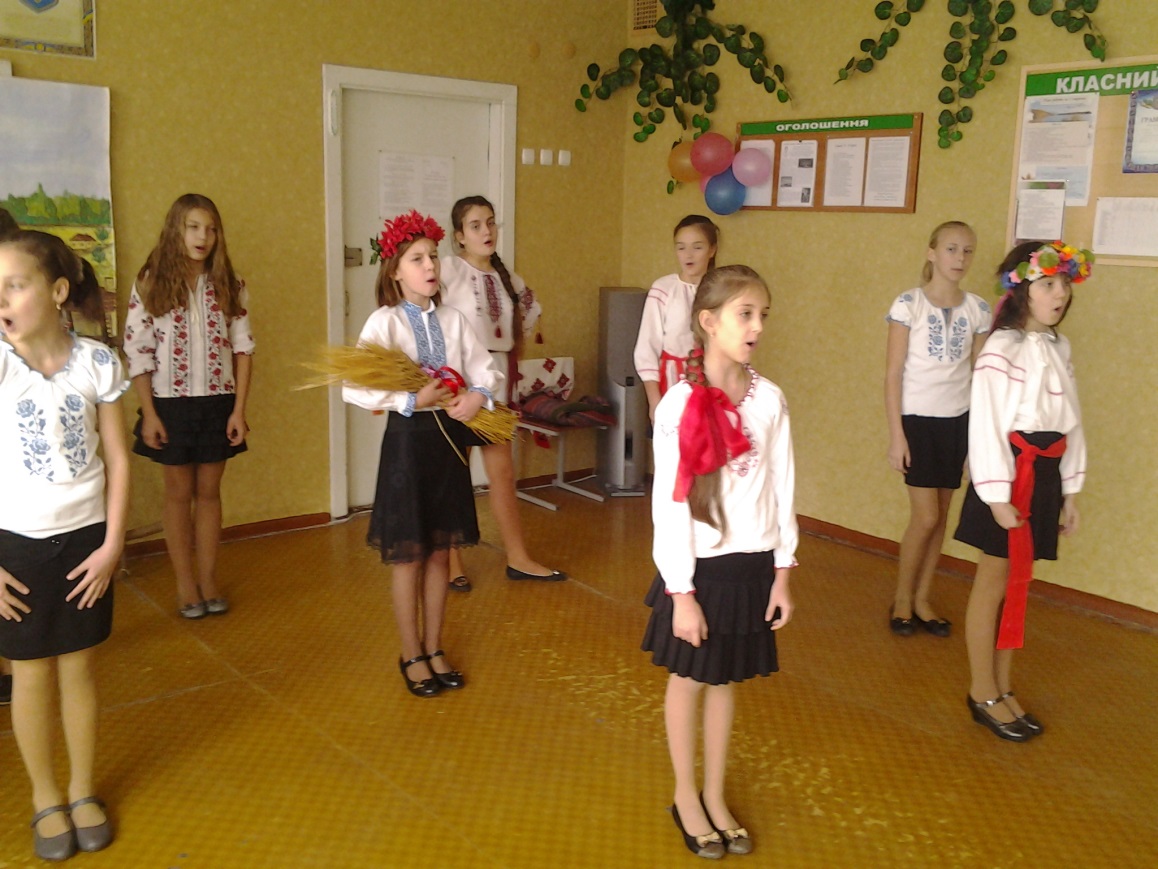 10
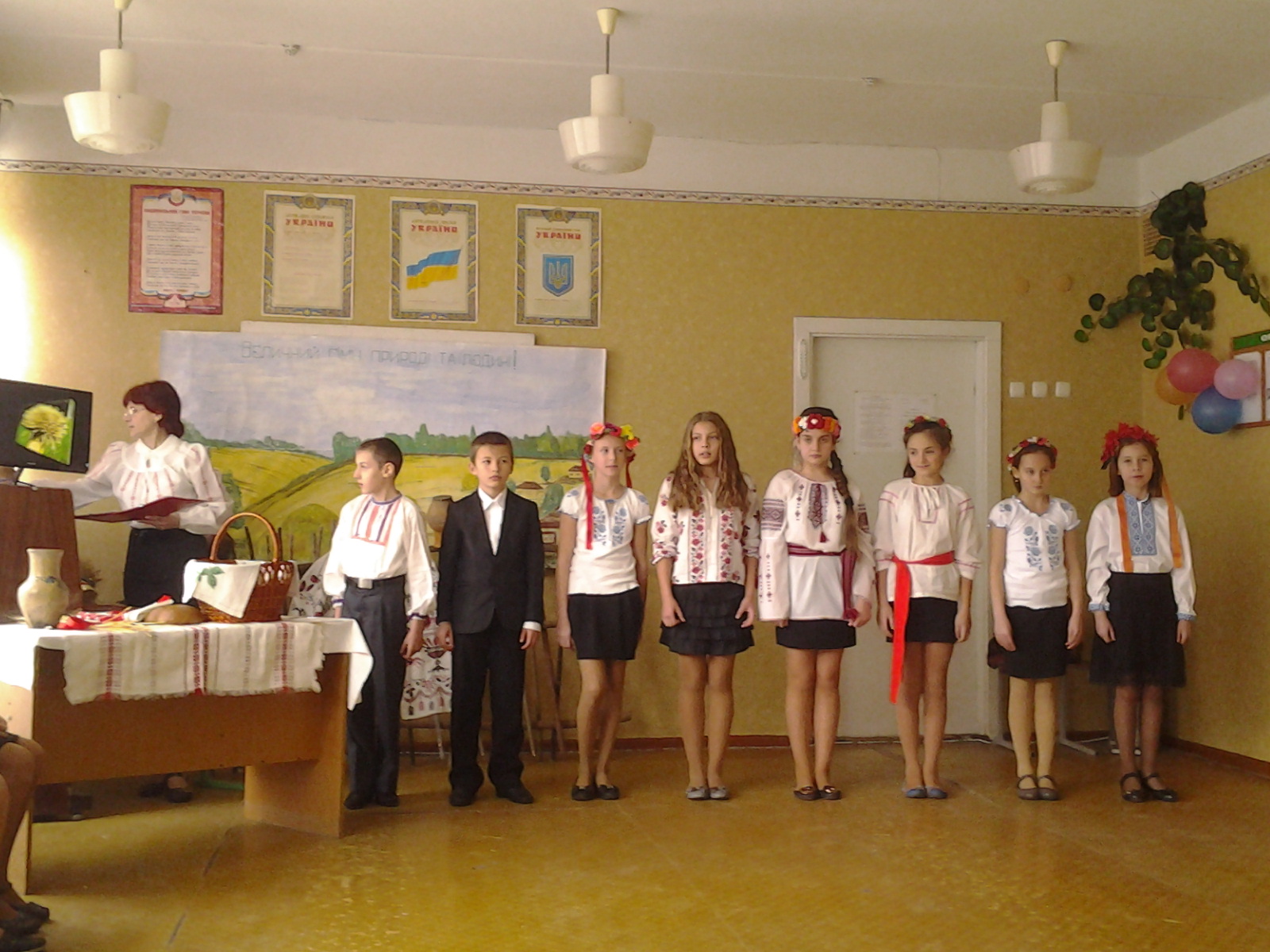 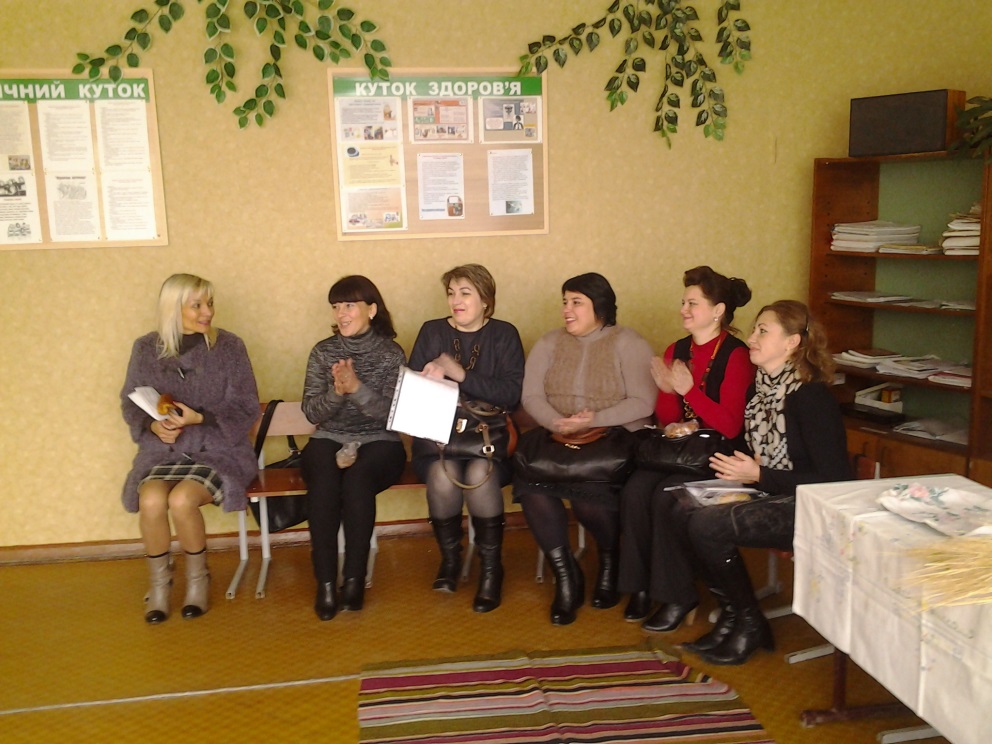 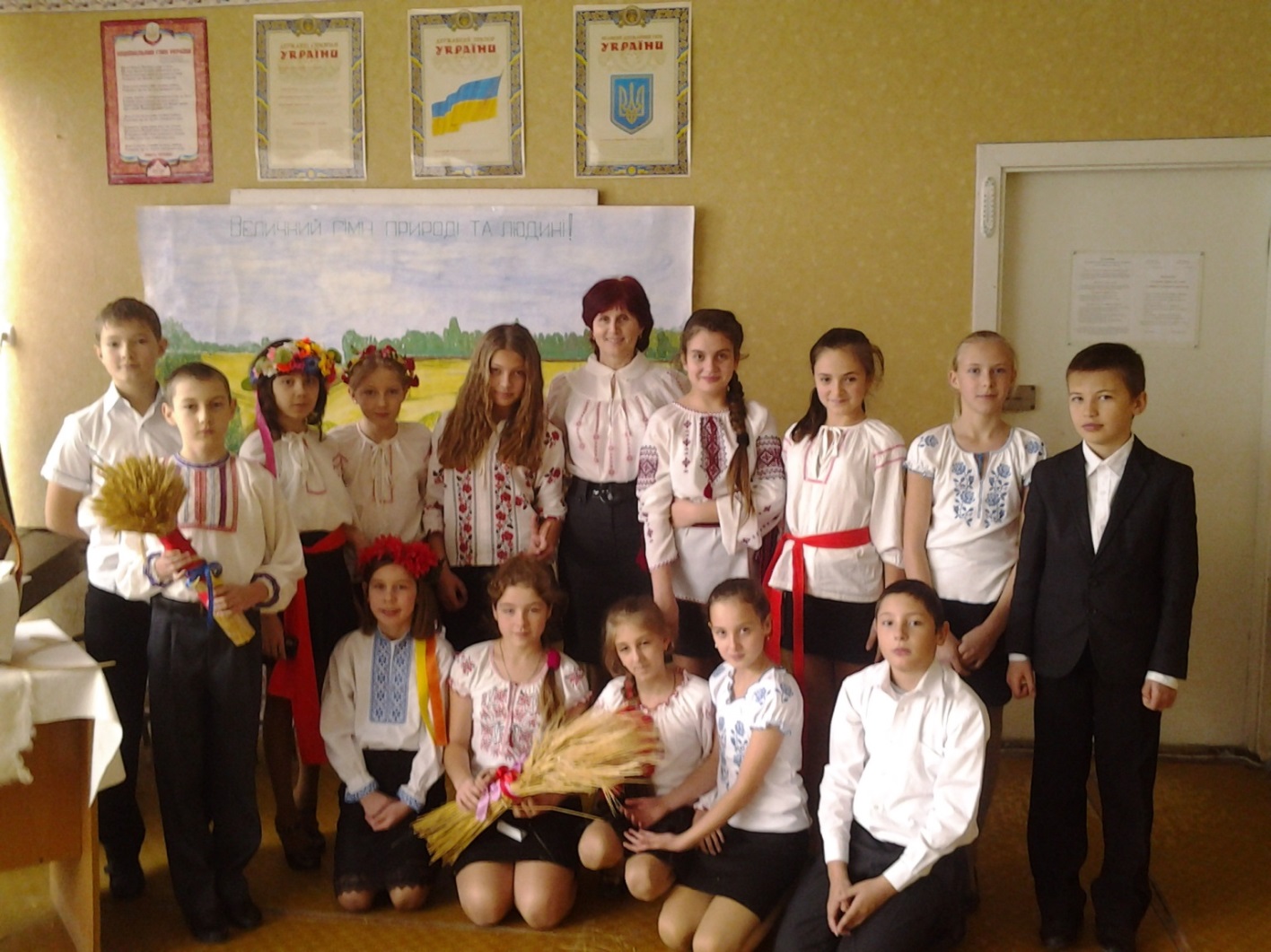 Нехай же з року в рік,
із роду в рід,
не буде хліборобам переводу!
11
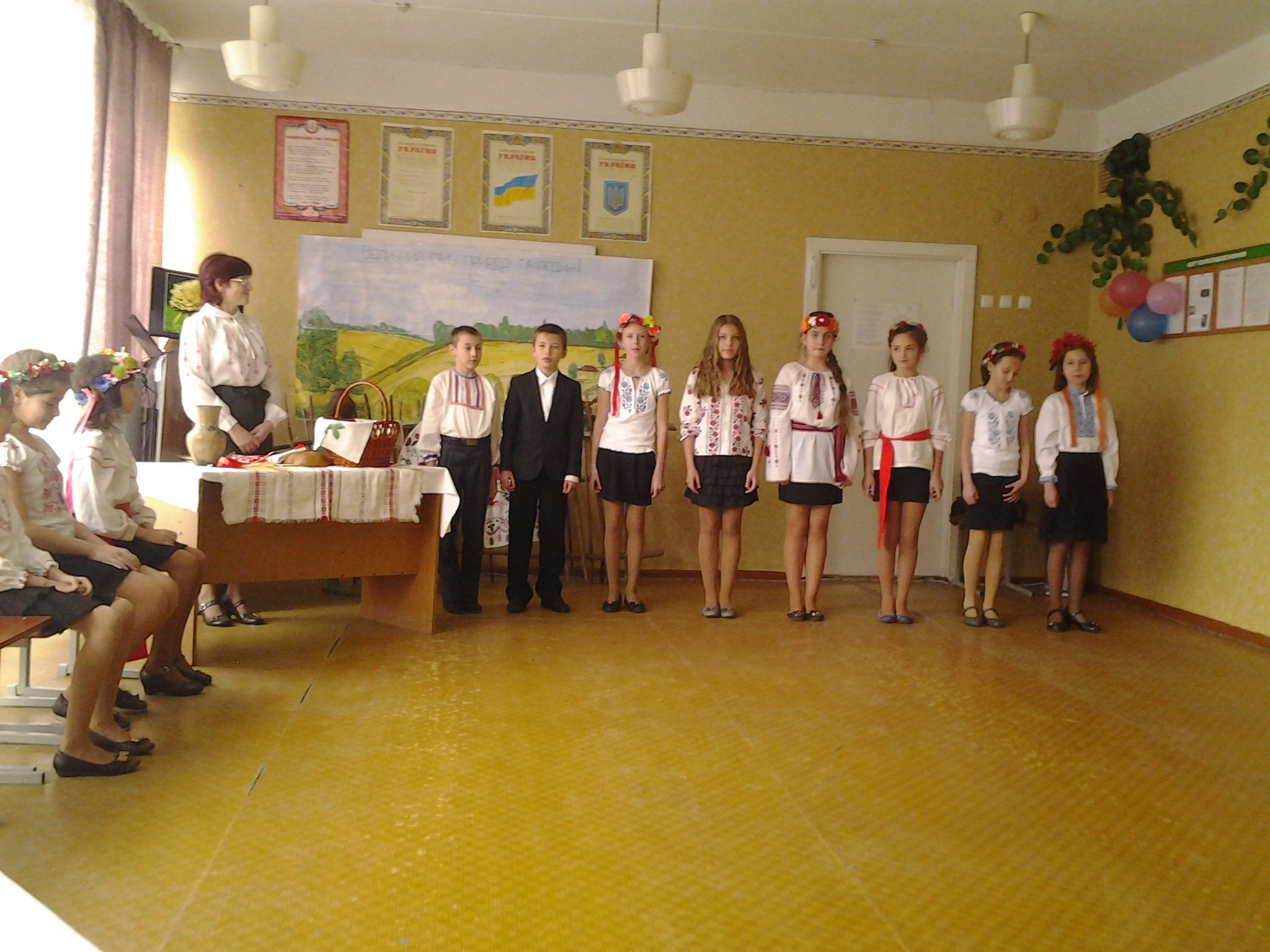 Хвала людині трудовій,
хвала рукам, що пахнуть хлібом
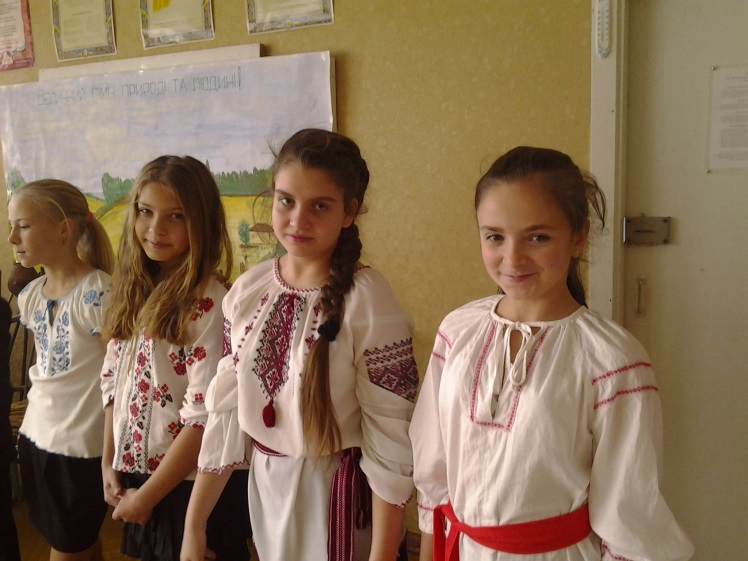 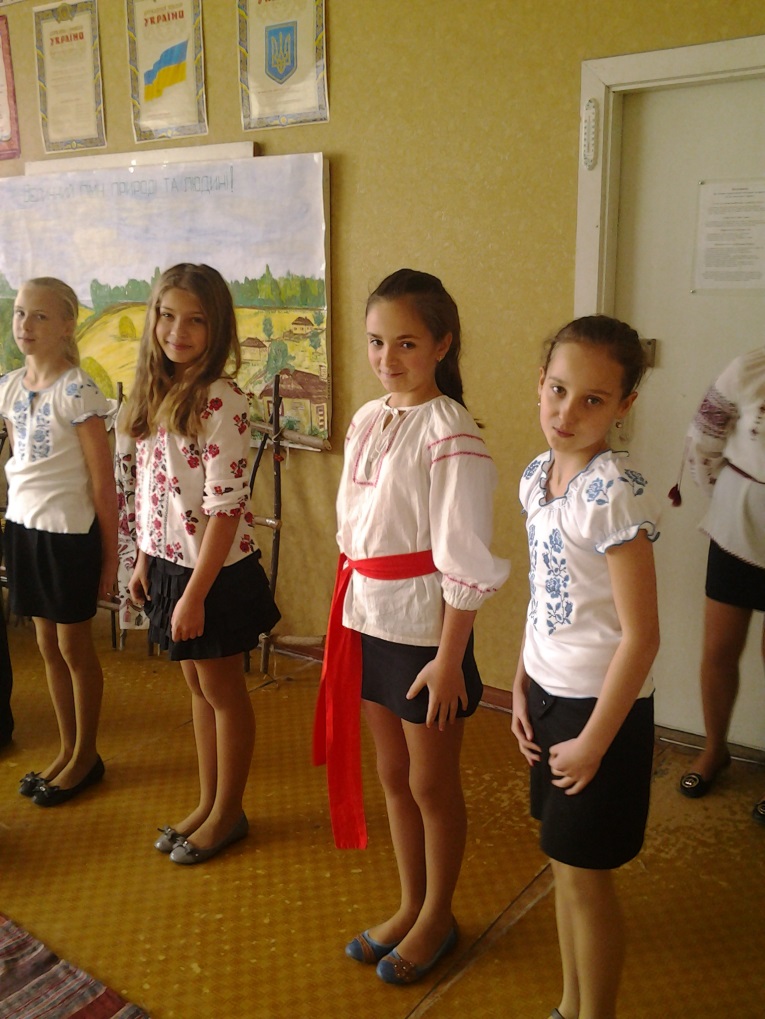 28.11.2013
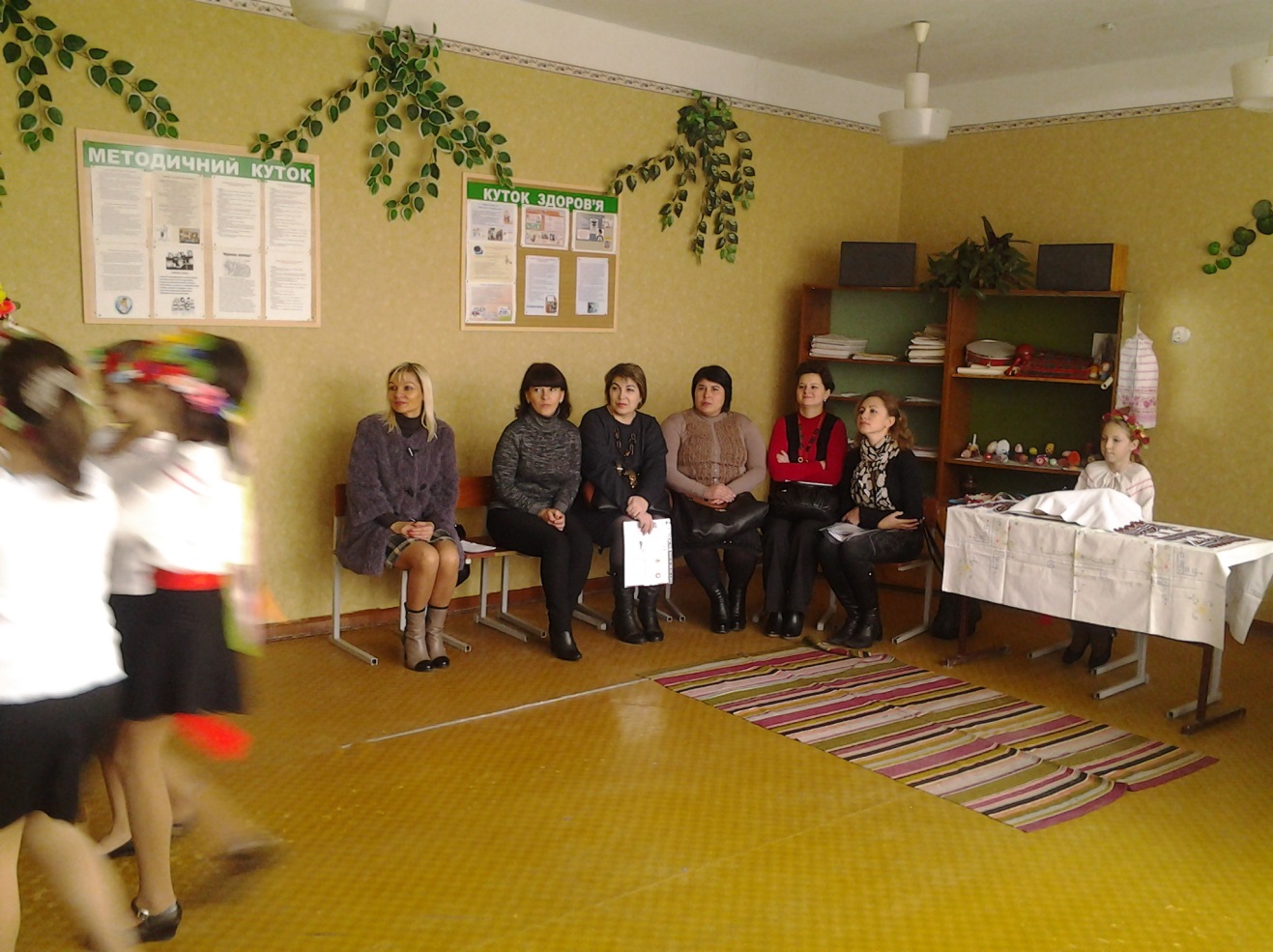 12